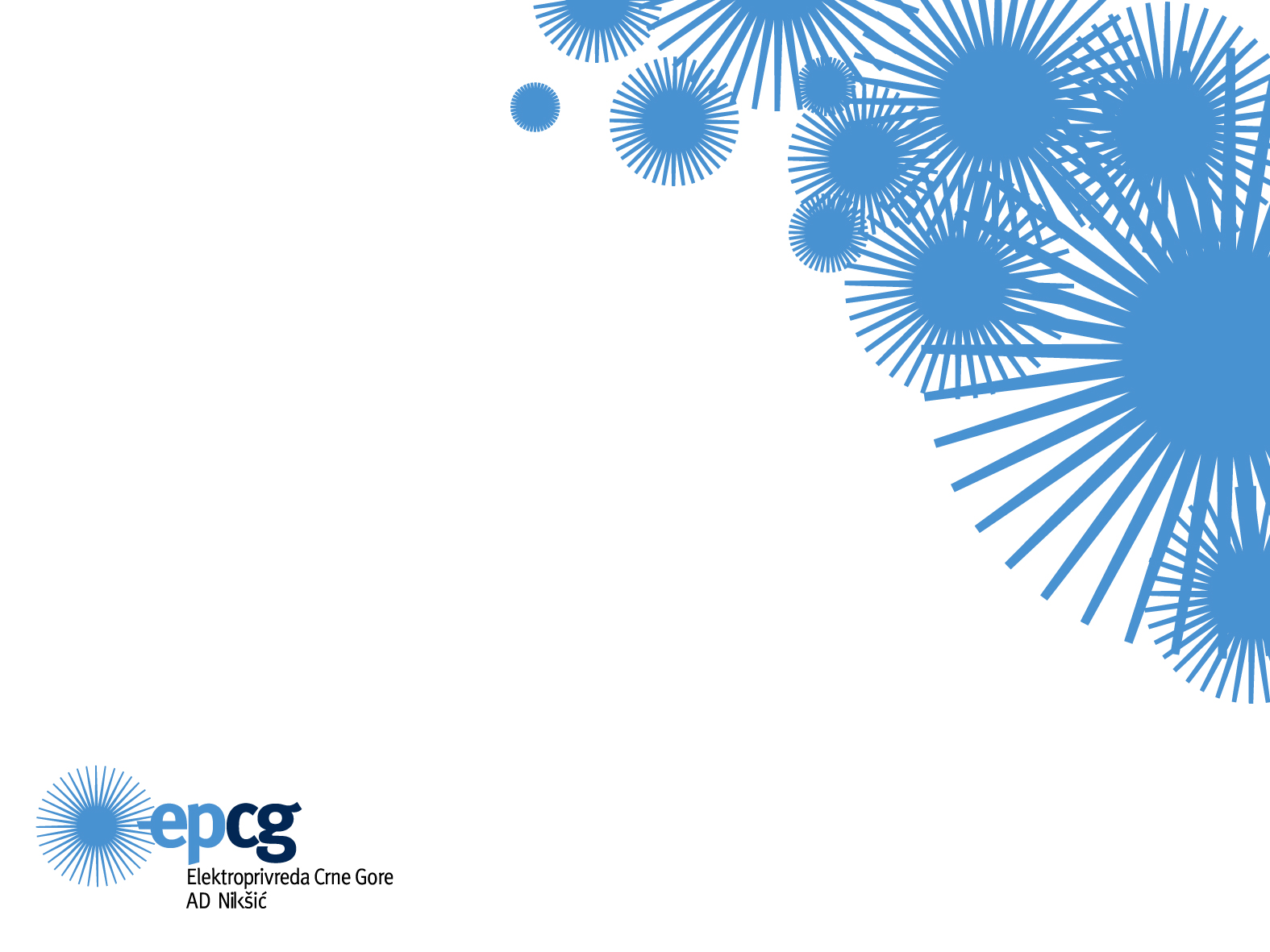 Elektropriveda Crne Gore AD Nikšić
„ CIGRE 2011“ – STK C3
Naslov: 
                          METODOLOGIJA UPRAVLJANJA RIZIKOM  
                                                EMS-a i OHSAS
Autor: Vlajko Jauković, dipl.maš.inž.
Pržno, 16. – 19. 05. 2011. god.
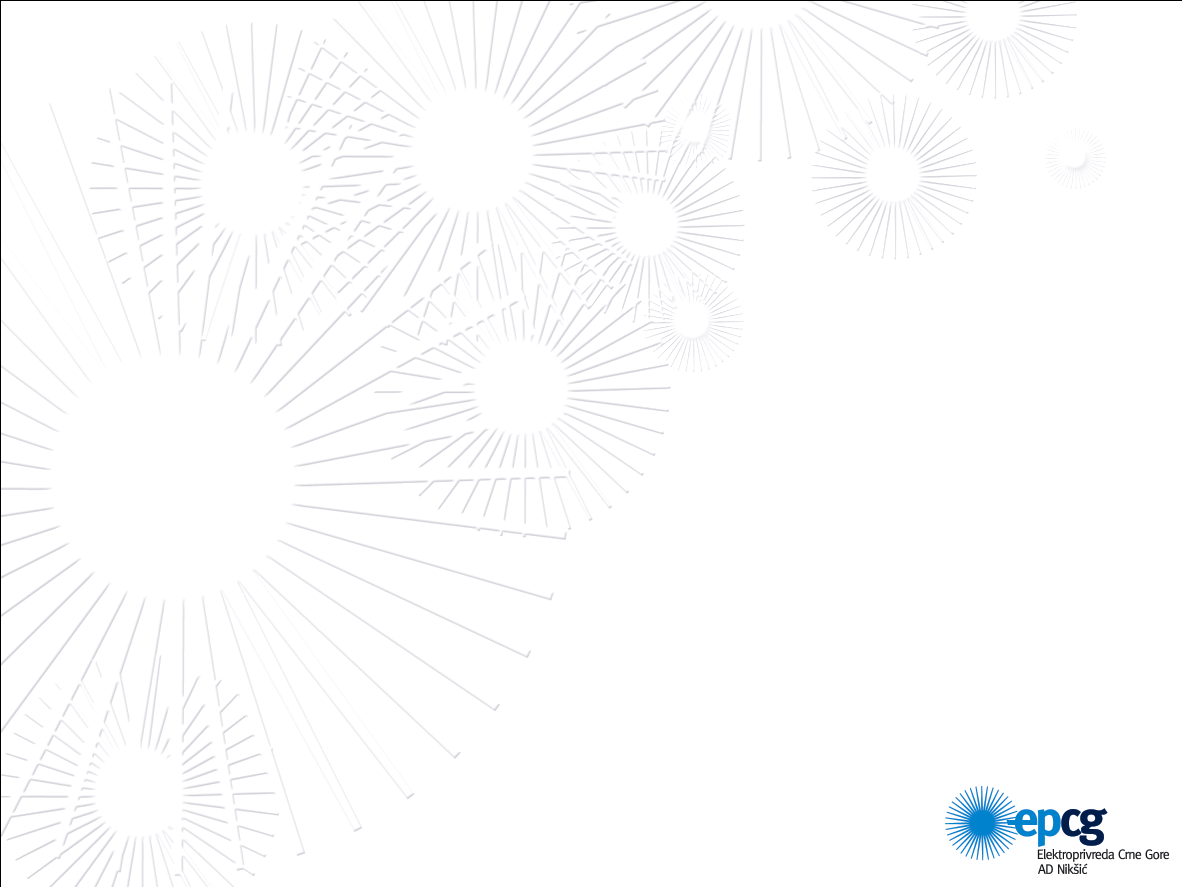 Sadržaj rada ću prezentirati sa komentarom bitnih teza, datih na slajdovima:
Sadržaj rada
I - Osnovni pojmovi vezani za rizik;
II - Aspekti rizika poslovnog sistema;
III - Model upravljanja rizikom;
IV – Struktura podprocesa upravljanja rizkiom;
V - Metode i tehnike za minimiziranje grešaka;
VI - Kvantifikovanje nivoa rizika (Matrična metoda, FMEA metoda,
                                                  Išikava metoda, idr.);
VII - Zaključna razmatranja.
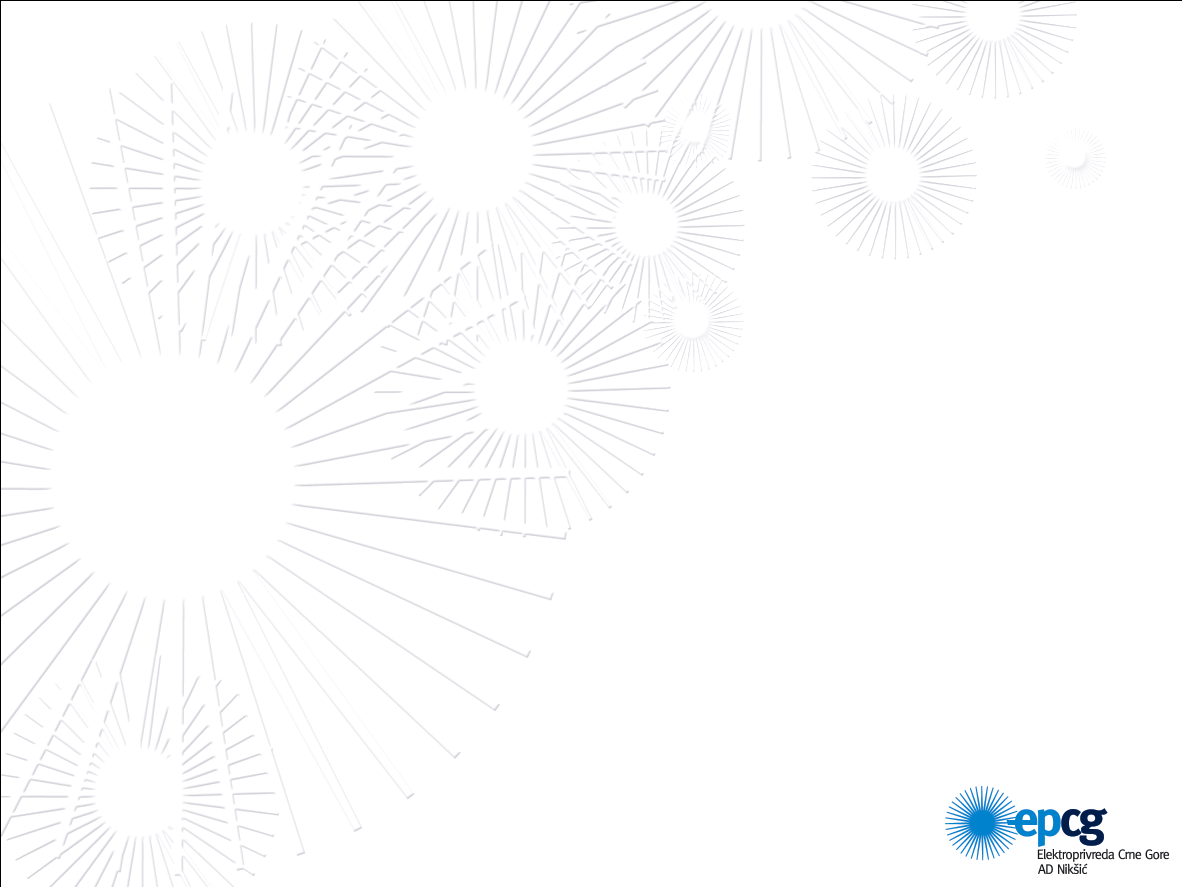 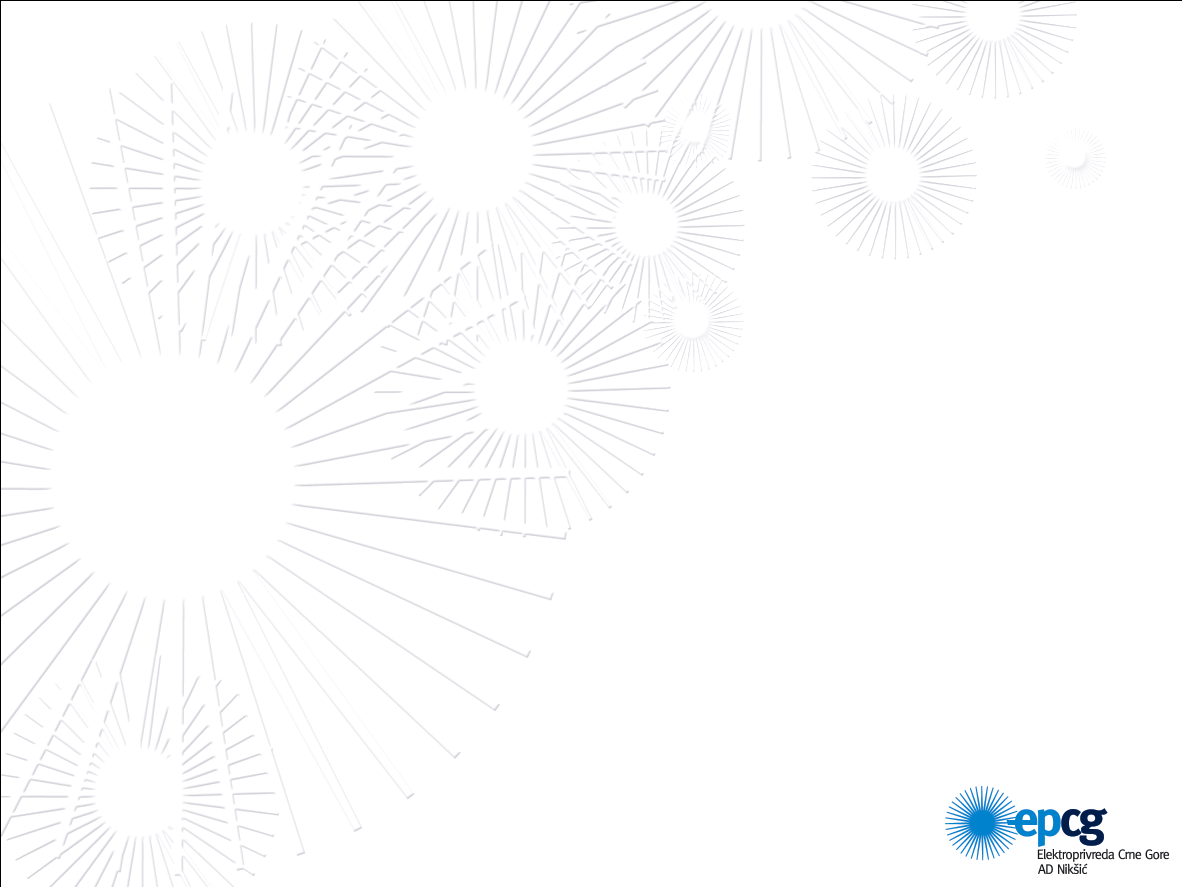 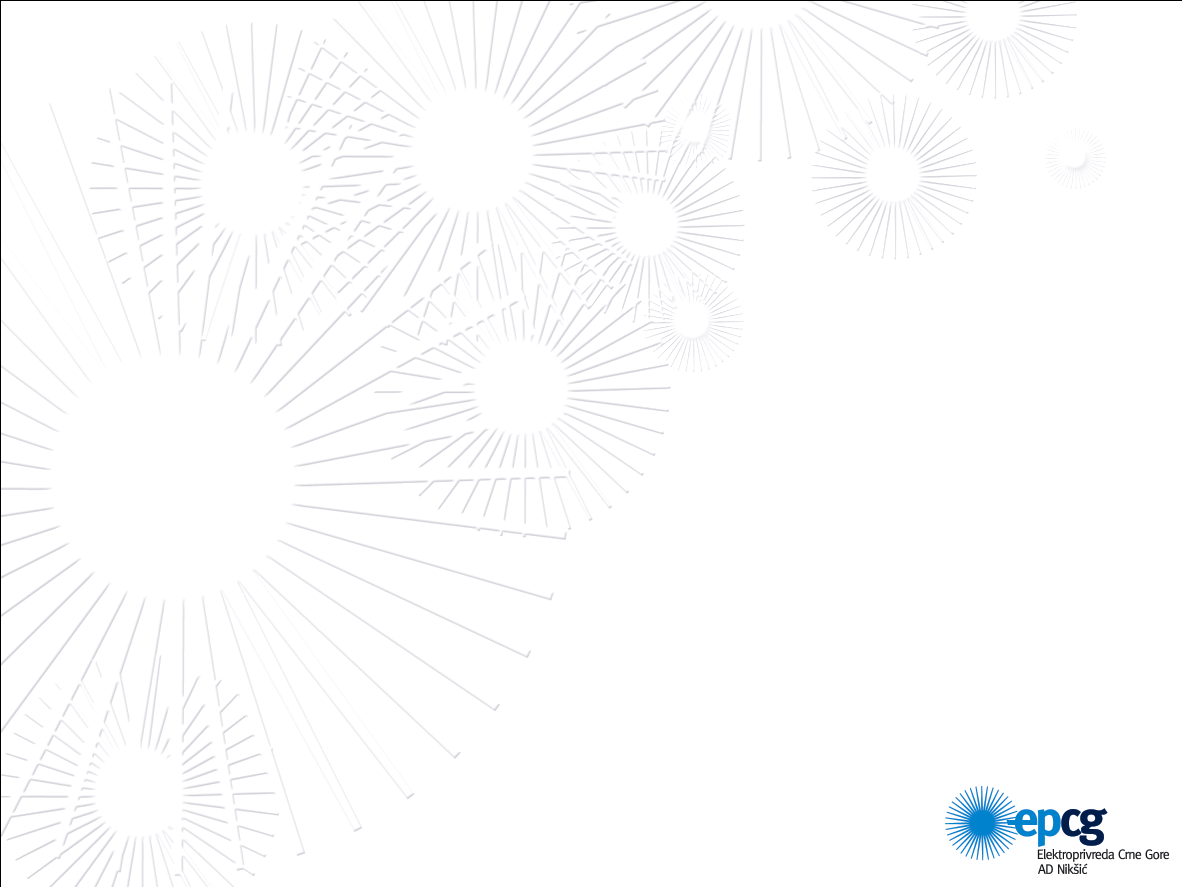 I - Definicije osnovnih pojmova
Monitoring i preispitivanje
Komunikacija i konsultacija
Uspostavljanje konteksta
Procjena rizika
Identifikacija rizika
Da bi proces upravljanja rizikom bio razumljiv, navešću osnovne pojmove:

Aspekt, je element, aktivnost, proizvod ili usluga neke kompanije koji ima ili može imati uticaj na životnu i radnu sredinu.
Analiza rizika
Vrednovanje rizika
Tretman rizika
Akcident, se u ovom slučaju definiše kao neplanirani događaj koji vodi zagađenju životne sredine i radne sredine ili bolestima i povredama u vezi sa radom.
Rizik, možemo definisati, kao indikator kojim se određuje stepen opasnosti, kao kombinacija vjerovatnoće nastanka akcidenta (u ovom slučaju) u životnoj i radnoj sredini i posledice akcidenta u toj sredini.
Menadžment, predstavlja skup akcija (planiranja, organizovanja, obezbjeđivanja, rukovođenja i kontrolisanja) sa kojima se upravlja procesima poslovnog sistema sa ciljem realizacije zacrtanih ciljeva.
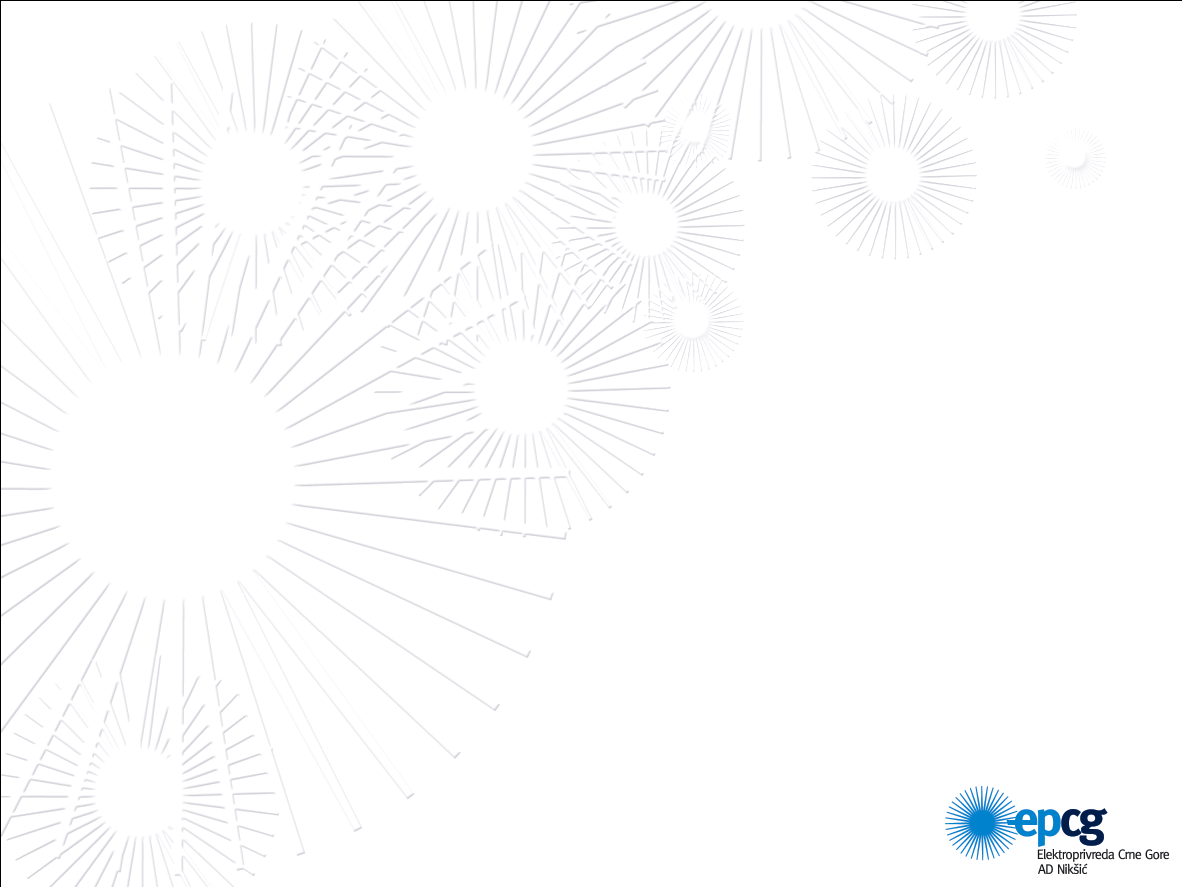 II - Aspekti rizika životne i radne sredine
Procesi i oprema elektro-energetskog sistema EPCG (hidroelektrane, termoelektrana, prenos, distribucija i elektrogradnja), imaju različite težinske uticaje na radnu i životnu sredinu.
Uticaji se pojavljuju u vidu različitih karakterističnih štetnosti u zavisnosti od  kog energetskog izvora potiču:
Kao emisija gasova (CO, CO, SO, NO×, i dr.) u atmosveru sa efektom „staklene bašte“ i „ozonskih rupa“, raznošenju pepela i šljake na okolinu, ispuštanju zamašćenih i zauljenih voda u rikjeke, zemljište i kanalizaciju.
Ili kao uticaj dijalektičke štetnosti transformatorskog ulja (PCB), sumpor heksafluorida, opasnosti i štetnosti u radnoj  sredini i izloženosti promaji, vibraciji, buki, elektromagnetnom i nejonizujućem zračenju, uticaju hemikalija, mehaničkih i toplotnih štetnosti po bezbjednost i zdravlje radnog personala, uključujući i opasnosti od rada na visini, na otvorenom prostoru i po nevremenu).
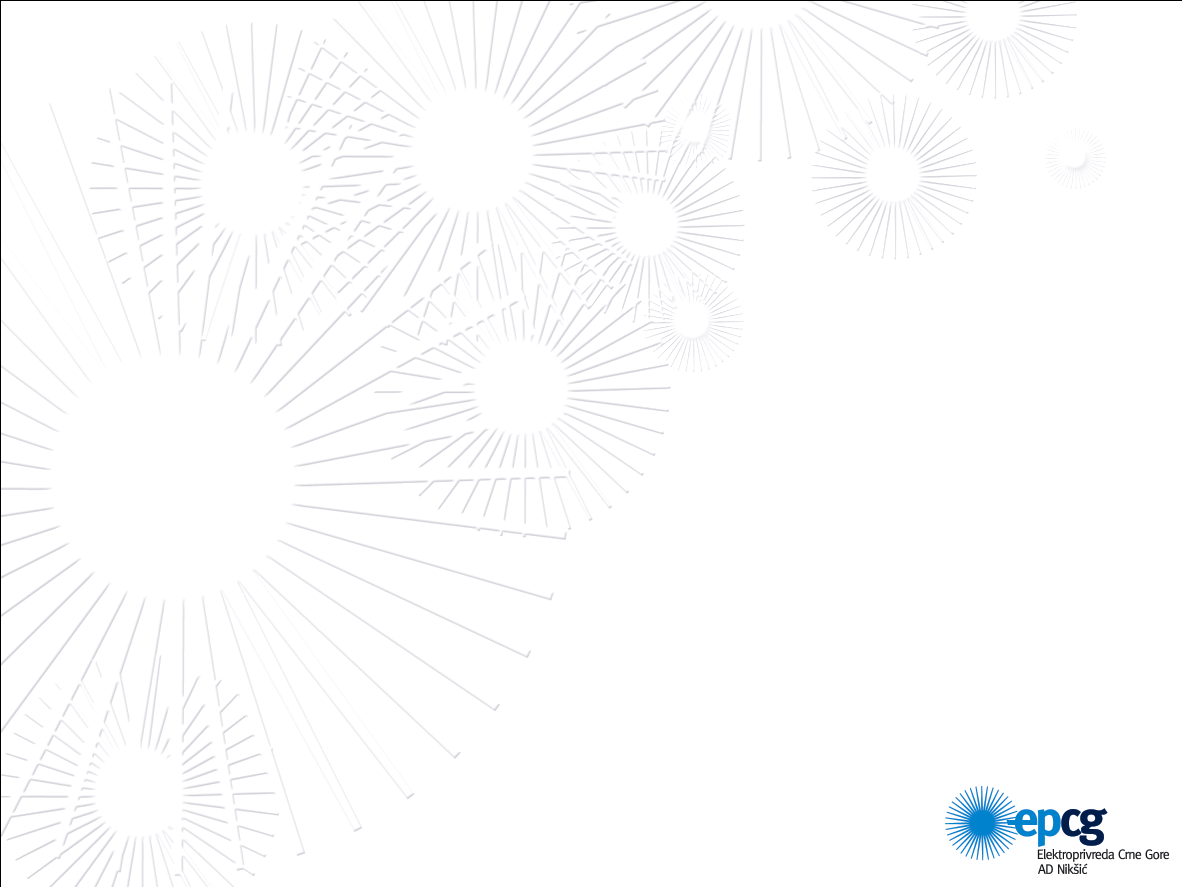 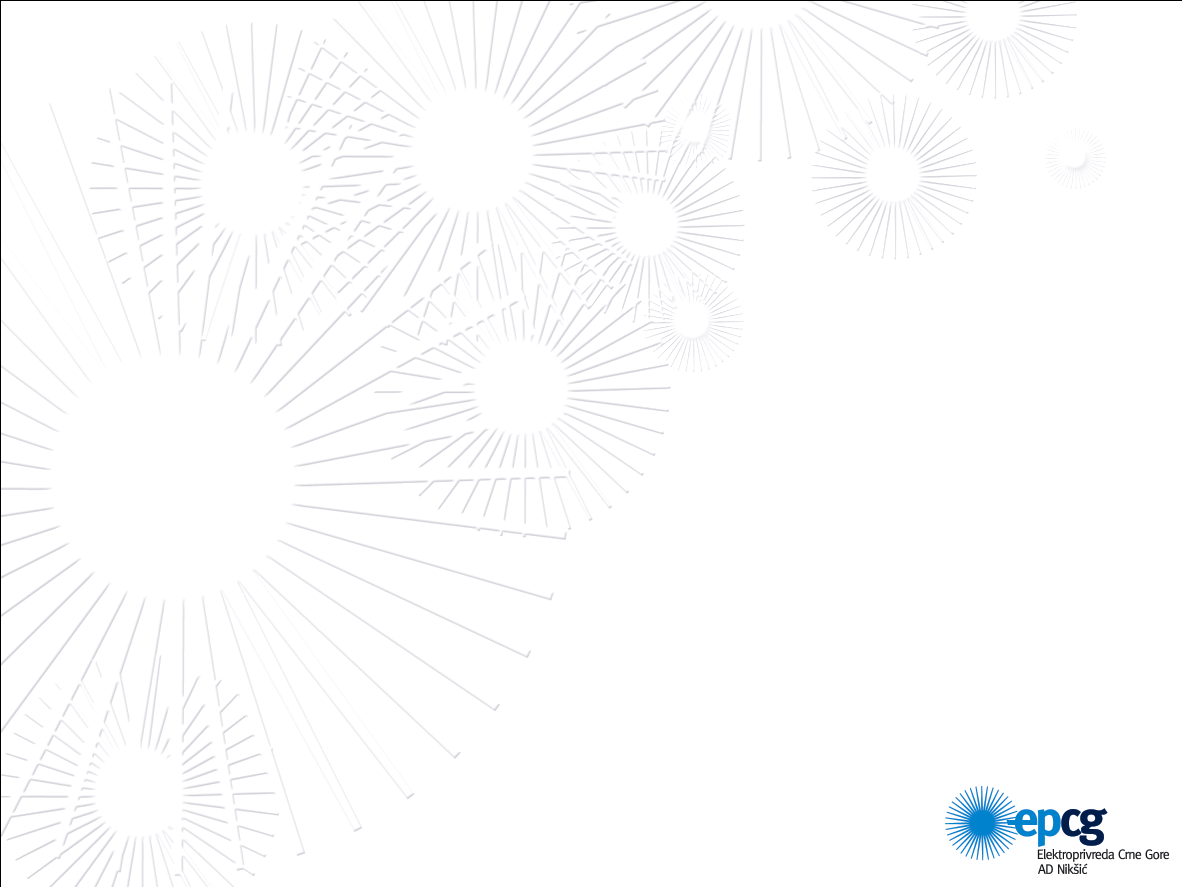 Zahtjevi rizika ostalih sistema menadžmenta (finansije, dobit,.... kvalitet projekta, itd.)
Sagledavanje aspekata rizika procesa dat je na ovom slajdu:
Zahtjevi rizika ISO 9001
Zahtjevi rizika ISO 14001
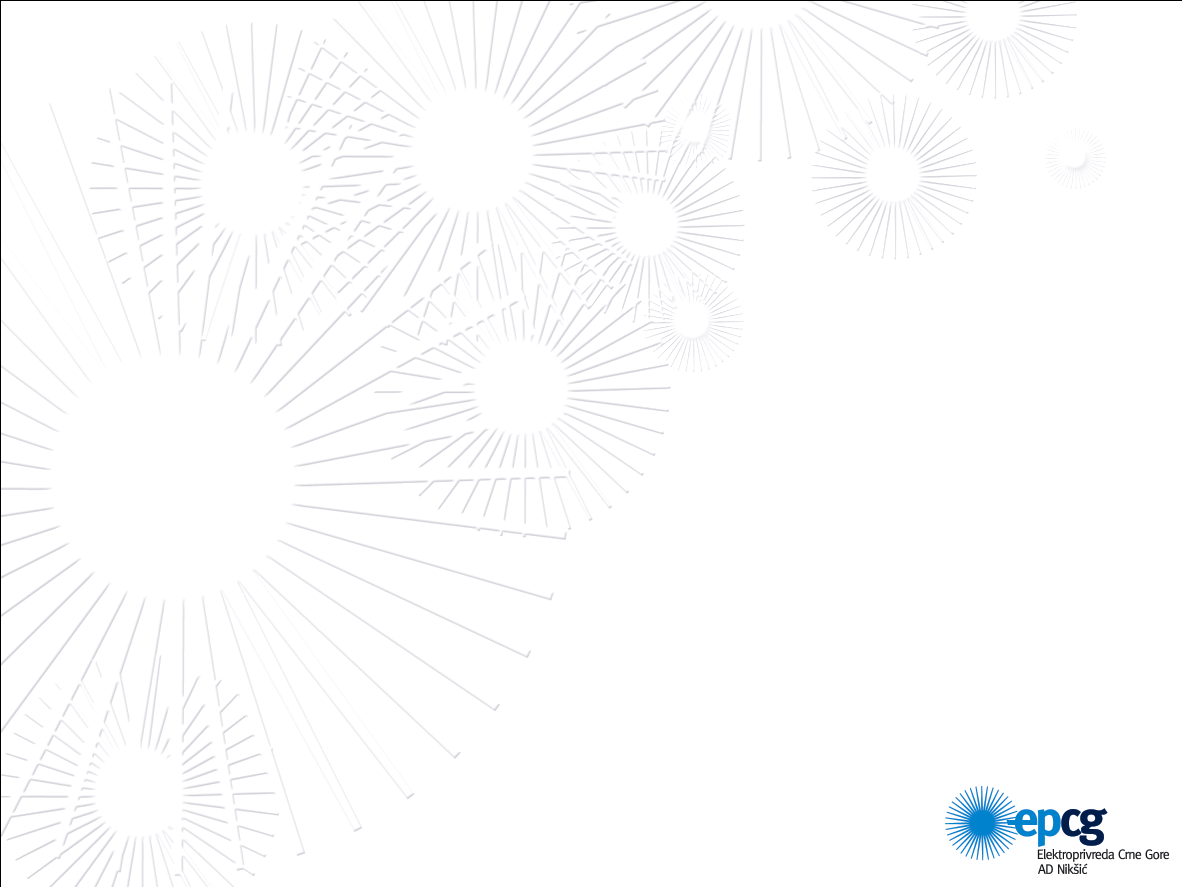 Monitoring i preispitivanje
Komunikacija i konsultacija
Uspostavljanje konteksta
Model za sagledavanje aspekata rizika:
Procjena rizika
Identifikacija rizika
Oznaka
 
 
Proces
 
Vlasnik
Analiza rizika
Ulaz
Izlaz
Vrednovanje rizika
Tretman rizika
Zahtjevi rizika ISO 18001
Model obuhvata sagledavanje zahtjeva  familije ISO standarda:
Zahtjevi ostalih sistema menadžmenta rizikom
ISO 9001 – sistem upravljanja kvalitetom procesa,
ISO 14001 – sistem upravljanja zaštitom životne sredine i
ISO 18001 – sistem upravljanja bezbjednosti i zdravljem na radu.
Standard ISO 31000 – sistem upravljanja rizikom i obuhvata (identifikaciju, analizu i vrednovanje) rizika.
Koristi se za oblast bilo kog strukovnog procesa, primjenom Demingovog ciklusa - (PDCA), (planiraj/realizuj/utvrdi efekte/poboljšaj).
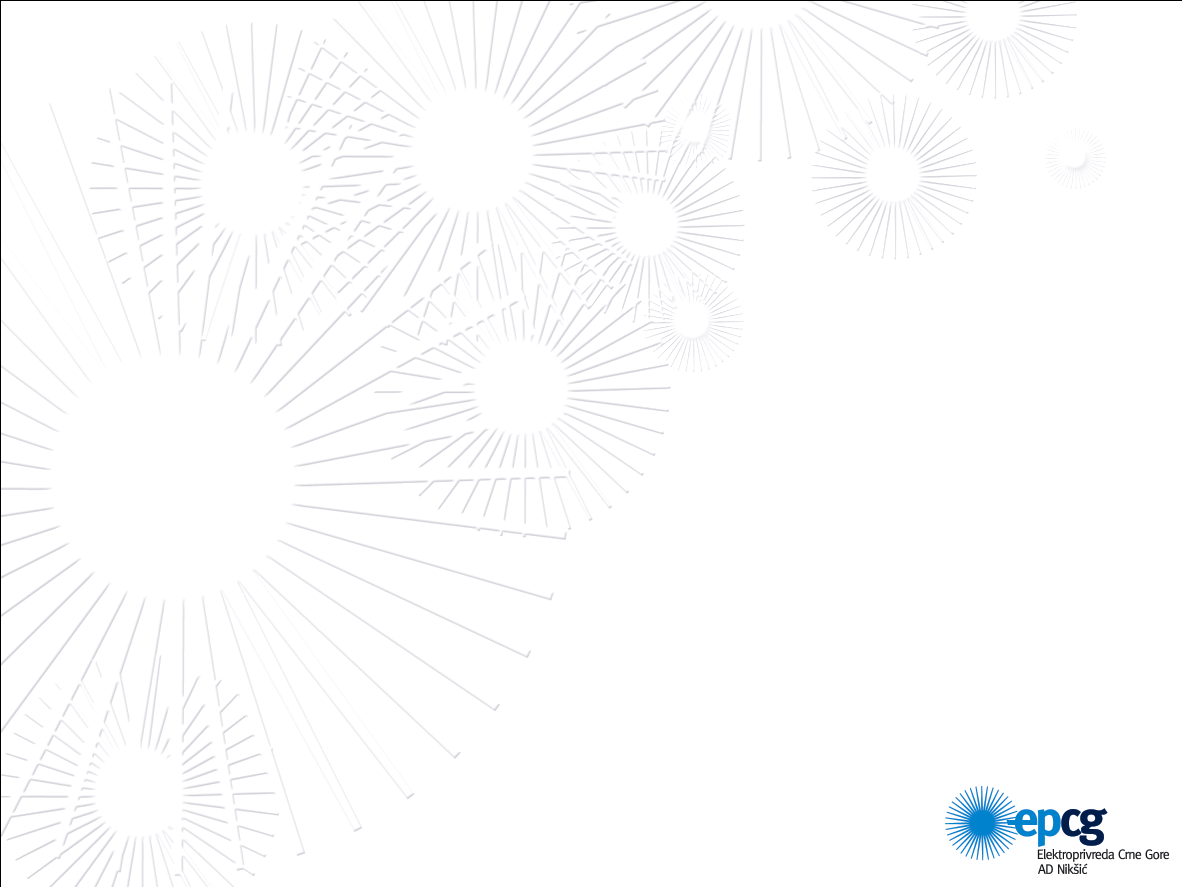 III - Model upravljanja rizikom
Monitoring i preispitivanje
Komunikacija i konsultacija
Uspostavljanje konteksta
Procjena rizika
Identifikacija rizika
Model menadžmenta rizikom zasnovan je na standardu ISO 31000 i primjenjiv je za sve kompanije bez obzira na djelatnost, veličinu i vlasničku strukturu. Model je predstavljen na ovom slajdu.
Analiza rizika
Vrednovanje rizika
Tretman rizika
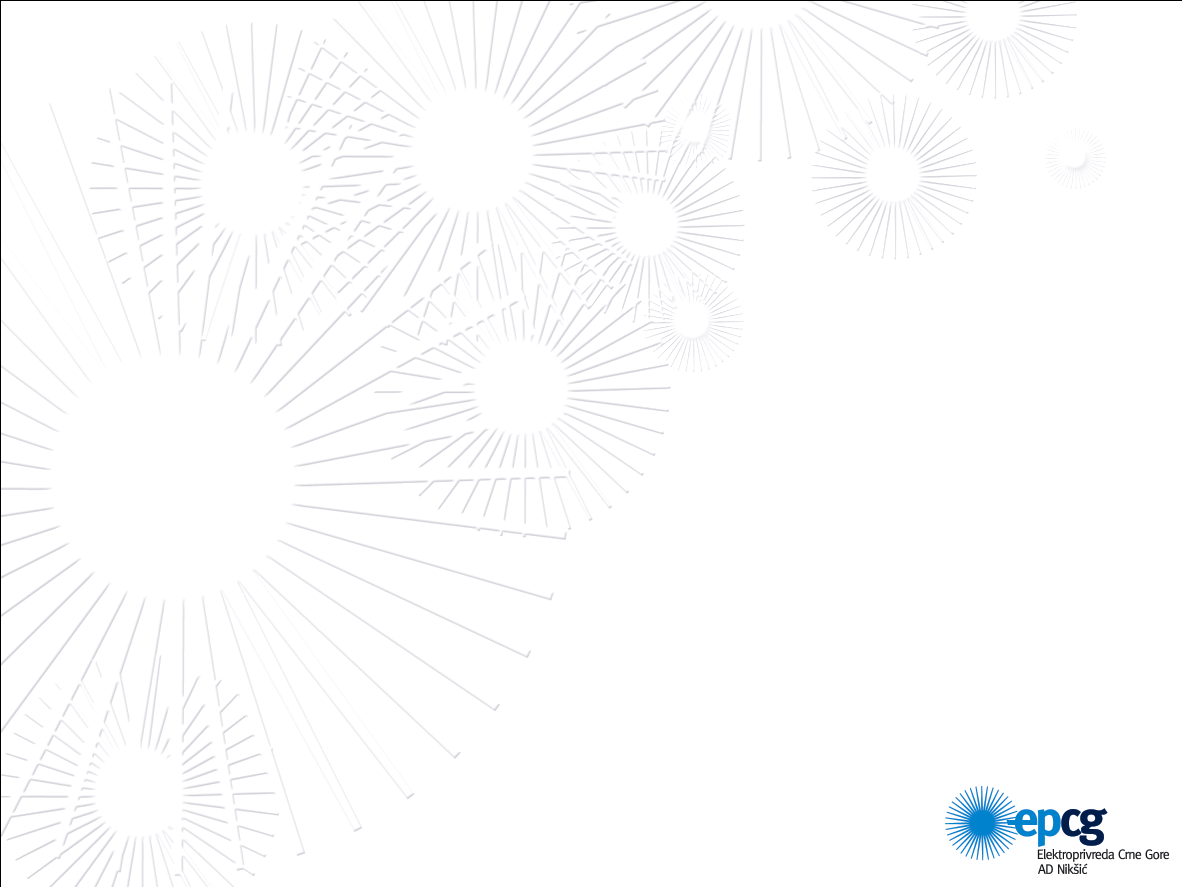 Procjenu rizika vrši multidisciplinarni tim:
Određuje politiku upravljanja rizikom;
Određuje kriterijume za ocjenu nivoa rizika iskazane (brojčano/tekstualno);
Određuje mjere za postupak sa rizikom;
Izračunava rizik (R = Vjero.ngr. x Posl.ngr.);
Procjenjuje rang/nivo rizika (vrlo mali, mali, srednji, veliki i vrlo veliki),
Procjenjuje vjerovatnoću nastale greške:(do 25% slučajeva/mala vjerovatnoća - 0), (preko 70% slučajeva/velika vjerovatnoća - 1) i (od 25% do 70% slučajeva/srednja vjerovatnoća - 0,5);
Procjena greške/uzroka (mala/i, srednja/i i velika/i);
Upoznaje sve zainteresovane strane sa rizikom;
Prati promjene inteziteta rizika i preduzima mjere za suzbijanje i sprečavanje nastanka rizika;
Uspostavlja sistem ranog prepoznavanja izvora opasnosti.
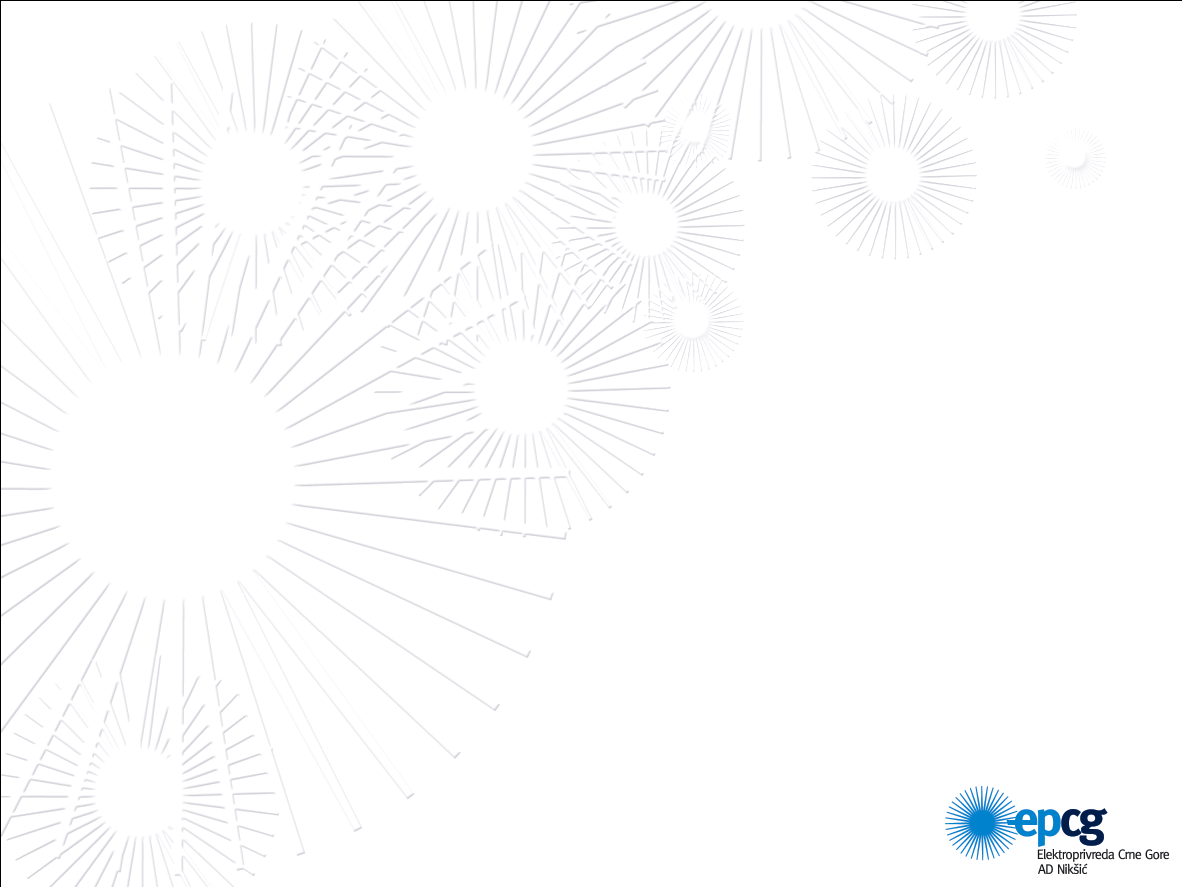 IV – Struktura podprocesa upravljanja rizikom
Ček liste
Dekompozicija
Analiza pretpostavki
Mrežna analiza
Analiza elemenata odluke
Dinamički sistemi
Modeli performansi
Cjenovni modeli
Mrežna analiza
Analiza odluka
Kvantitativna analiza faktora rizika
Identifikacija rizika
Analiza rizika
Dodjeljivanje prioriteta riziku
Procjena rizika
Znači, proces procjene rizika, obavlja multidisciplinarni ekspertski tim koji dobro poznaje organizaciju kompanije, proces rada, osobine materijala koji se koriste u procesu, opasnosti i druge tehničke parametre, zakone, propise, standarde, naučne metode i tehnike.
Upravljanje rizikom
Izloženost riziku
Povećavanje redukcije rizika
Prikupljanje informacija
Izbjegavanje rizika
Transfer rizika
Nivelisanje redukcije rizika
Proces razvoja
Kontrola rizika
Reduciranje rizika
Planiranje menadžmenta rizikom
Rješavanje rizika
Planiranje elemenata rizika
Integracija plana rizika
Ublažavanje rizika
Nadgledanje rizika i izvještavanje
Ponovna procjena rizika
Upravlanje rizikom obavlja se kroz aktivnosti podprocesa procjene i kontrole rizika, prikazanih na slici:
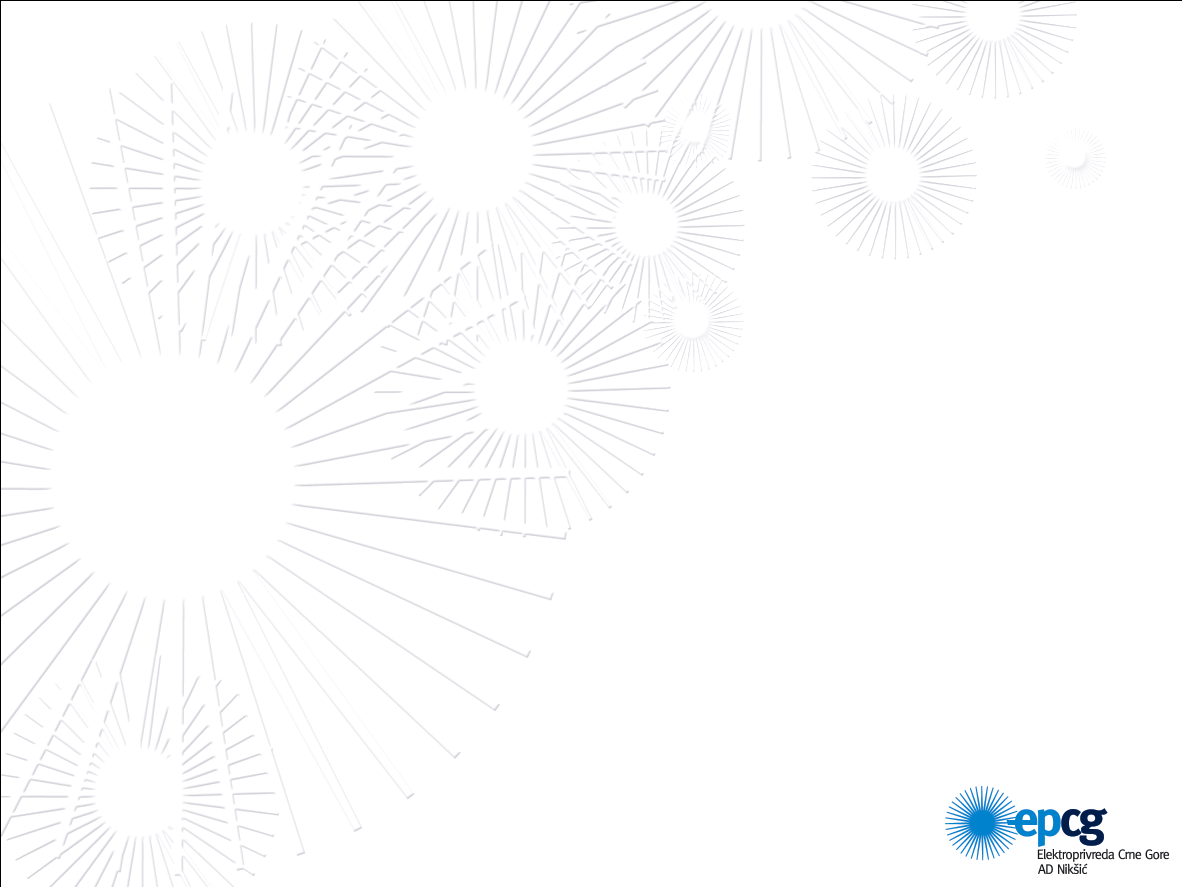 uspostavljanje konteksta
PROCJENA   RIZIKA
Identifikacija rizika
Blok šema aktivnosti procjene rizika
VJEROVATNOĆA
ANALIZA RIZIKA
Predviđena ili stvarna promjena
Učestalost
Ranjivost
POSLEDICE
Kritičnost
Šteta
Ocjena rizika
TRETIRANJE RIZIKA
Opcije za ublažavanje
Opcije za izvodljivost
ODLUKA
Cost/benefit analiza
Preispitivanje
1. Uspostavljanje konteksta (unutrašnja i spoljašnja okolina),
2. Identifikacija rizika,
3. Analiza rizika,
4. Procjena rizika,
5. Tretiranje rizkia,
6. Kontrola rizika,
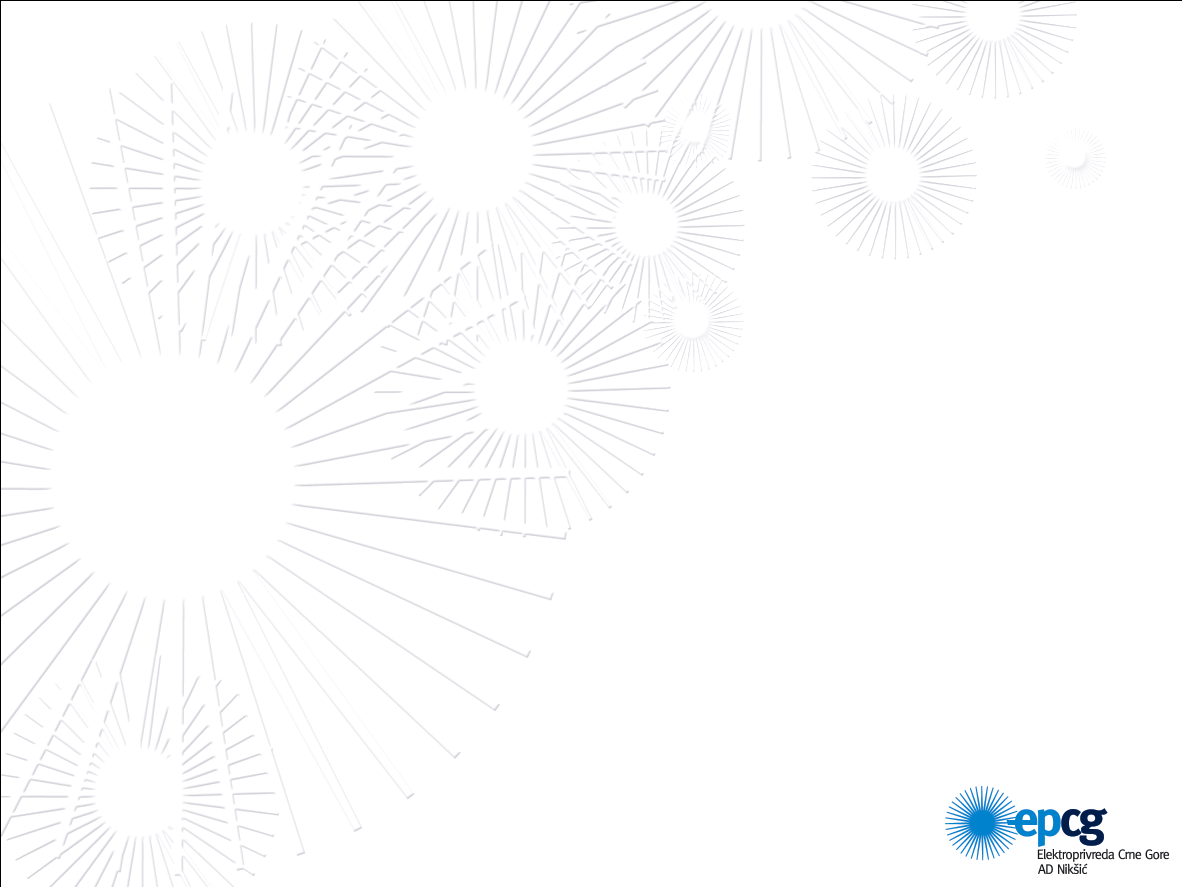 Proces procjene rizika strategijskih planova i procesa, zahtijeva od menadžmenta donošenje najoptimalnijih odluka na bazi procjene rizika, ključnih strukovnih procesa.
Komentar aktivnosti procesa procjene rizika:
Uspostavljanje unutrašnjeg i spoljašnjeg konteksta sa zainteresovanim stranama oko definisanja osnovnih parametara, sa kojima se upravlja rizikom sistema, projekta, procesa, proizvoda/usluge u pogledu vremena, lokacije, potrebne dubine i širine aktivnosti.
2. Identifikaciju rizika, vrši se za dobro strukturirani proces, sveobuhvatno, na bazi iskustva, literature i sistemskog inženjeringa.
3. Analizu rizika, vrši ekspertski tim razmatrajući pozitivne i negativne posledice, pojave i okolnosti pod kojim bi rizik mogao nastati.
Rizik se analizira kombinovanjem vjerovatnoće pojave uzroka i posledice uticaja uzroka.
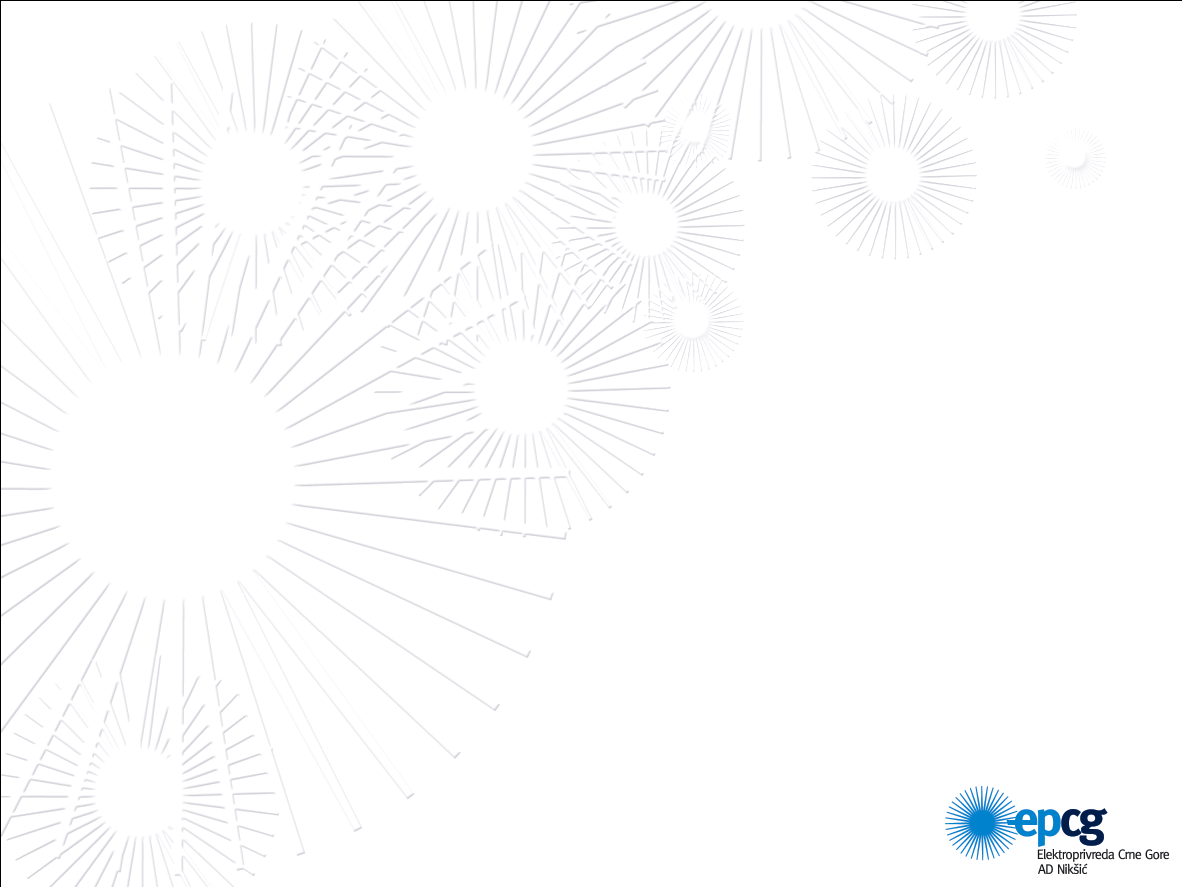 4. Procjena rizika, obuhvata (identifikaciju, analizu i vrednovanje) rizika.
Tenhika procjene rizika uključuje intervjue sa ekspertima za područje interesovanja uz korišćenje ekspertskog znanja multidisciplinarnih radnih grupa sa primjenom metode simulacije.
5. Tretiranje rizika, bazira se na osnovu kreiranih kriterijuma (operativnih, tehničkih, finansijskih, zakonskih, društvenih, huminatarnih i drugih). Kriterijumi rizika moraju odgovarati tipu rizika i načinu na koji se izražava nivo rizika.
Ostatak rizika, uključuje aktivnosti kako bi se obezbijedila kontrola i logičan okvir suzbijanja posledica.
6. Kontrola rizika, predstavlja skup aktivnosti za minimiziranje, ublažavanje ili eleminisanje rizika, kroz redukciju, planiranje i rješavanje uzroka nastanka rizika.
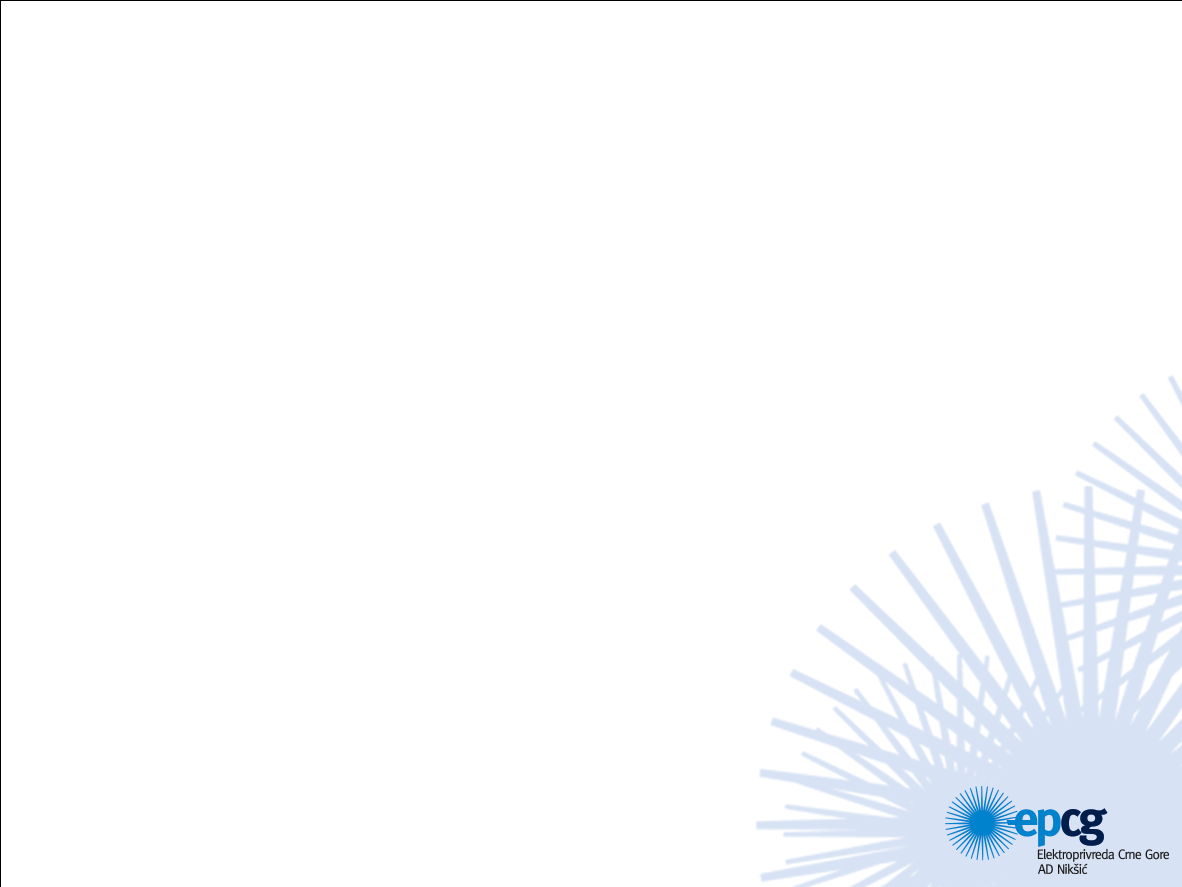 Kategorizacija neusaglašenosti
Na osnovu Plana za upravljanje rizikom vrši se kategorizacija neusaglašenosti na (malu, veliku i kritičnu).
Mala neusaglašenost (pojave do 25% slučajeva), je izolovana, pojedinačna je i tiče se nekog zahtjeva standarda i neugrožava sistem.
Velika neusaglašenost (pojave preko 70% slučajeva), čini je nedostatak nekog zahtjeva standarda u potpunosti ili veći broj malih neusaglašenosti u nekom dijelu projekta, procesa i sistema čime ih ugrožava.
Kritična neusaglašenost (pojave od 25% do 70% slučajeva), je ona koja može da ima za posledicu materijalnu, bezbjedonosnu i ekološku ugroženost ljudstva, dobara i informacija.
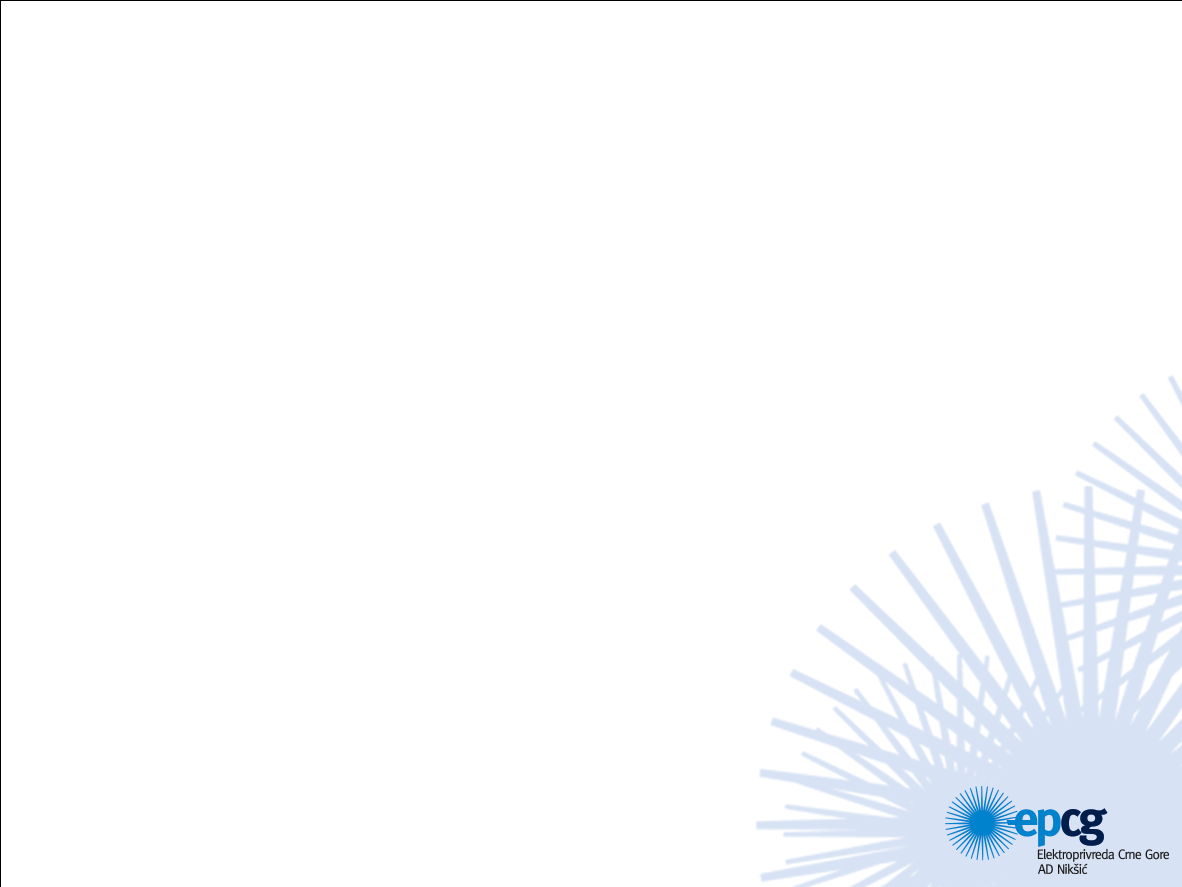 V - Metode i tehnike
Za unapređenje i poboljšanje kvaliteta, otklanjanje ili minimiziranje uticajne greške u sistemu, procesu, projektu, proizvodu i usluzi koriste se statističke, inženjerske i menadžerske metode.
Statističke metode, koriste se za prikupljanje i obradu podataka.
Inženjerske metode, koriste se za unapređenje kvaliteta procesa, metodom analize uzroka i posledica greške koja utiče na kvalitet i pouzdanost procesa.
Menadžerske metode, koriste se za planiranje, organizaciju, rukovođenje i kontrolisanje procesa poslovnog sistema.
Analiza kvaliteta procesa životne i radne sredine, radi se sveobuhvatno na bazi relevantnih indikatora, koristeći zakonske propise i standarde harmonizovane sa međunarodnim standardima i direktivama EU.
Proračun sinergijskih efekata vrši se na osnovu lieraturnih proračuna i praktičnih iskustava.
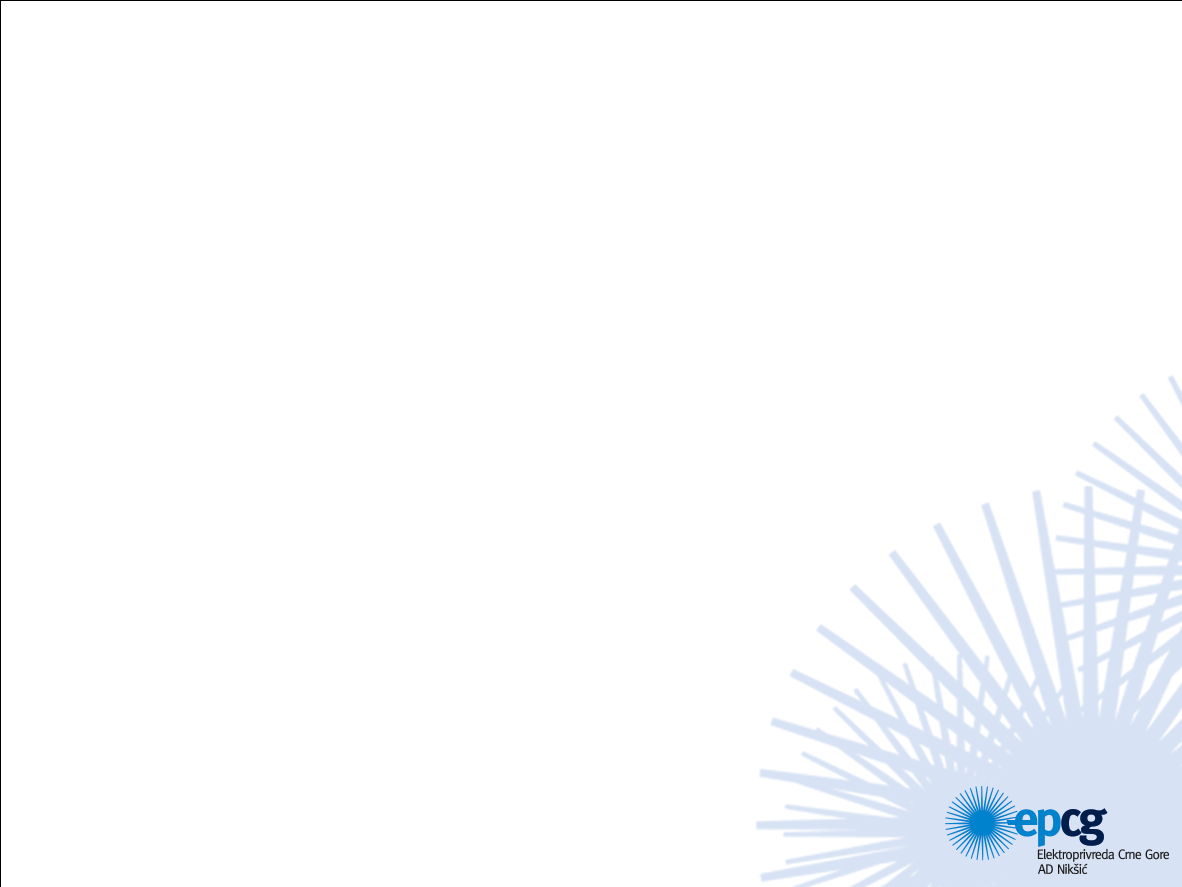 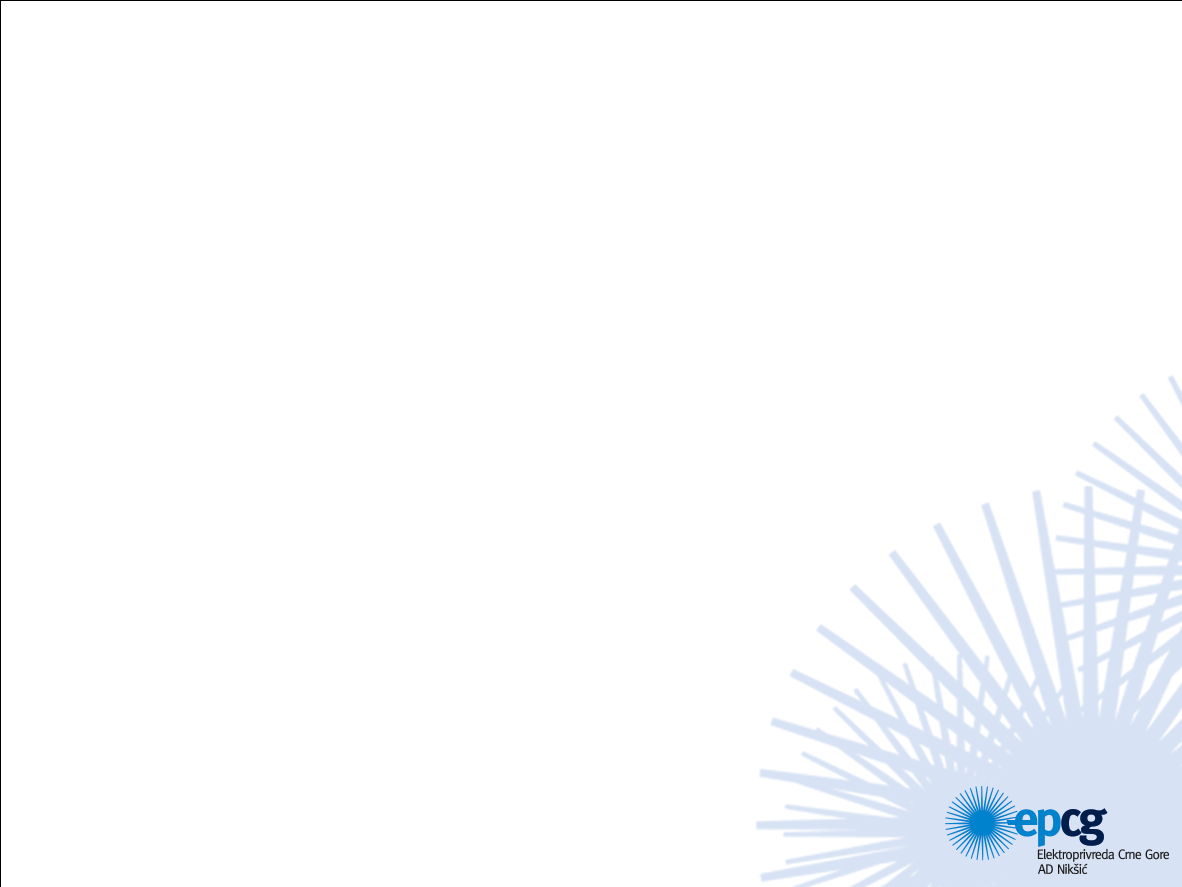 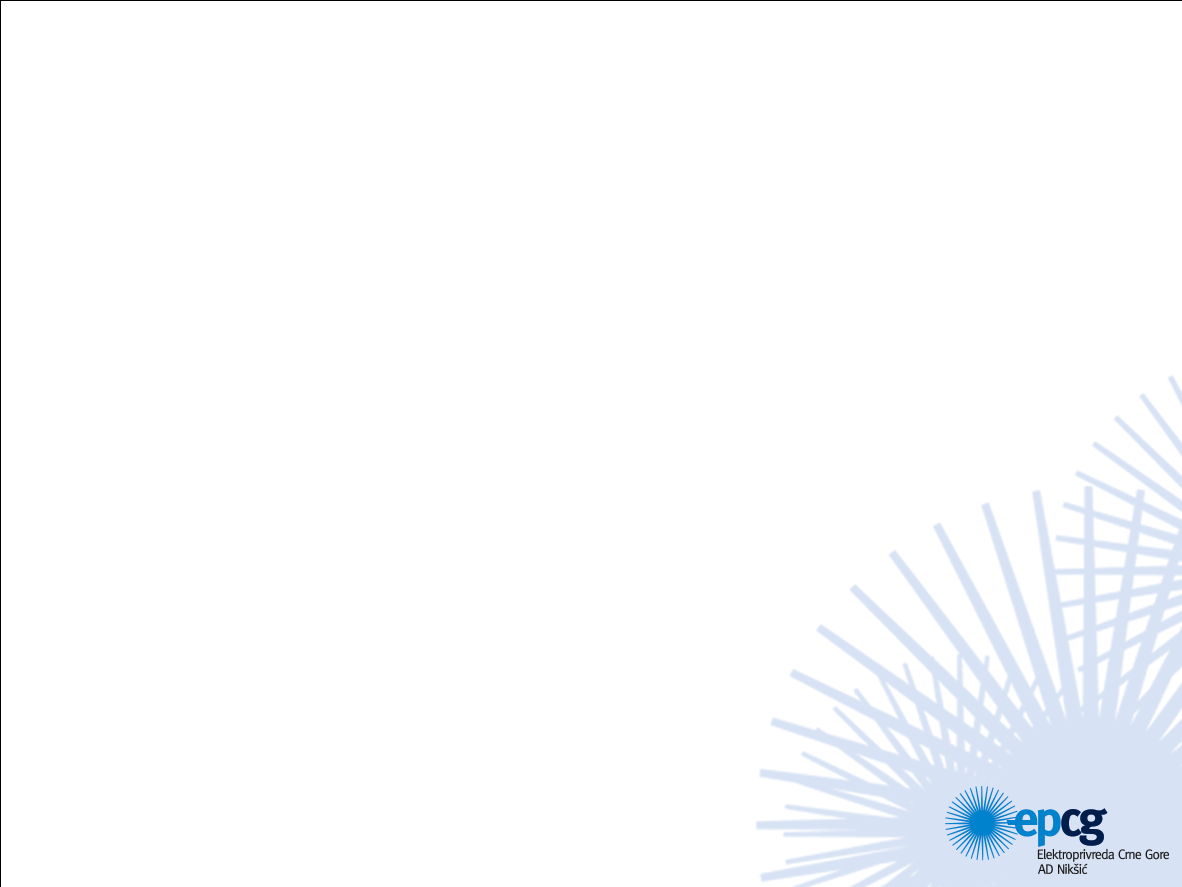 V. Metode i tehnike
MREŽNI DIJAGRAM; PDPC; DRAMA TEHNIKA
MENADŽERSKE
metode i tehnike
ANALIZA UPOTREBNIH VRIJEDNOSTI; ANALIZA POLJA UTICAJA
SWOT
DIJAGRAM SLIČNOSTI; DIJAGRAM STABLA; DIJAGRAM MEĐUSOBNIH VEZA
IZBOR PROBLEMA; BRAINSTORMING; BRAINWRITING; POREĐENJE OSOBINA
INŽENJERSKE
QFD
MATRIČNI DIJAGRAM
DIJAGRAM TOKA
Kao preporuka za izbor adekvatne metode za analizu uticaja grešake na kvalitet je u funkciji područja rada, što je prikazano na ovom slajdu:
DIJAGRAM UZROCI - POSLEDICA
DIJAGRAM TOKA
FTA; FMEA; FMECA
OCJENA SPOSOBNOSTI PROCESA
STATISTIČKE
DIJAGRAM RASIPANJA
KONTROLNE KARTE
PARETO ILI ABC DIJAGRAM
IZDVAJANJE I PRIKAZIVANJE PODATAKA
PRIPREMA PROCESA     RADA
MENADŽMENT, MARKETING, EKON. POSLOVI
RAZVOJ, KOMERCIJALNI POSLOVI
UGRADNJA, EKSPLOATACIJA, SERVISIRANJE
PROIZVODNJA
UPRAVLJANJE PROIZVODNJOM
analiza i unapređenje kvaliteta procesa rada, proizvoda i usluga
PROCES VRŠENJA USLUGA
RAZVOJ I PROJEKTOVANJE USLUGA
područje rada
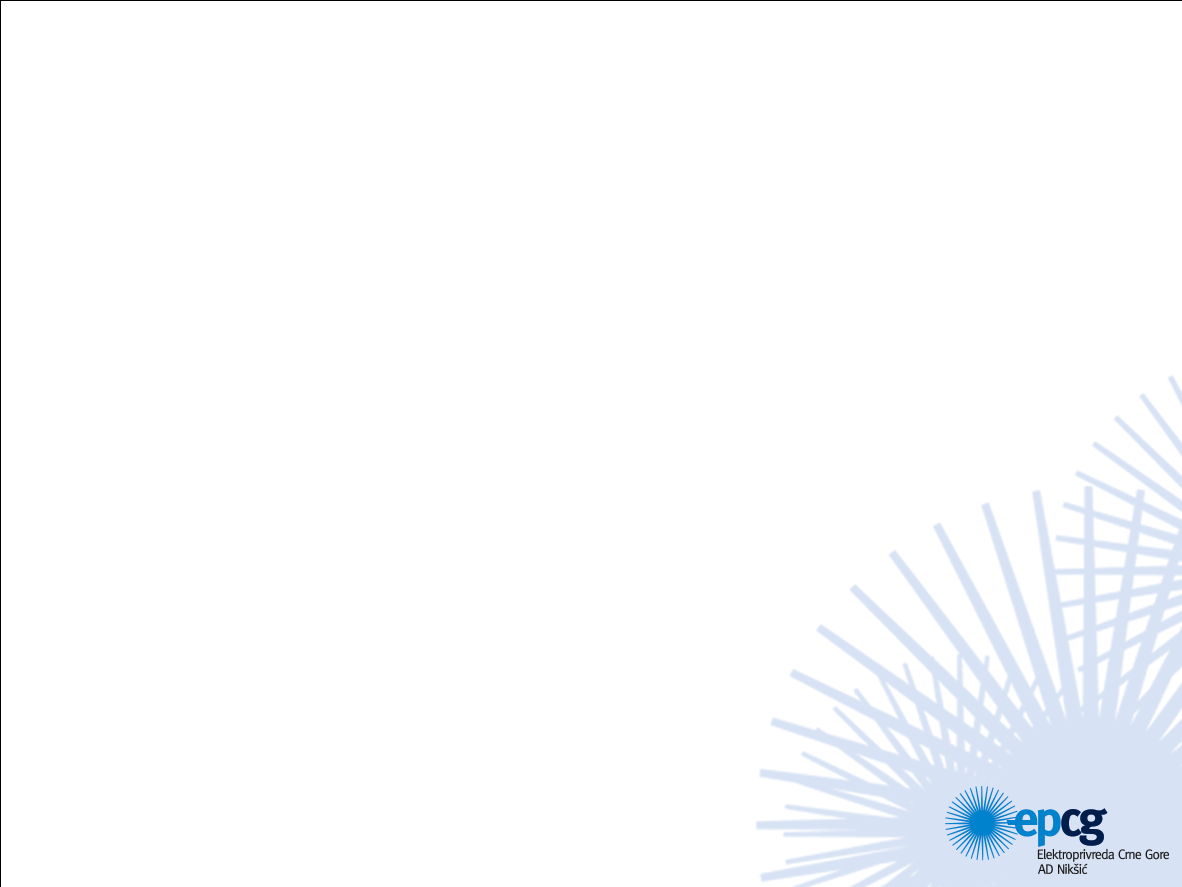 VI - Kvantifikovanje rizika
Kvantifikovanje nivoa rizika, vrši ekspertski multidisciplinarni tim, specijalistički obučen za primjenu neke od preporučenih metoda i tehnika.
U radu su obrađene najčešće preporučene metode (matrična metoda, FMEA metoda i Išikava metoda).
1. Matrična metoda
U tabeli je dat prikaz matrice (5x5). Vjerovatnoća pojave rizika i uticaja, izkazuje se numerički/tekstualo. Koriste se ocjene numeričke (od 1 do 5) i tekstualne (vrlo mali, mali, srednji, veliki i vrlo veliki rizik).
Matrična kvantifikacija nivoa rizika (neznatan, podnošljiv, značajan, neprihvatljiv) je prikazana u ovoj tabeli.
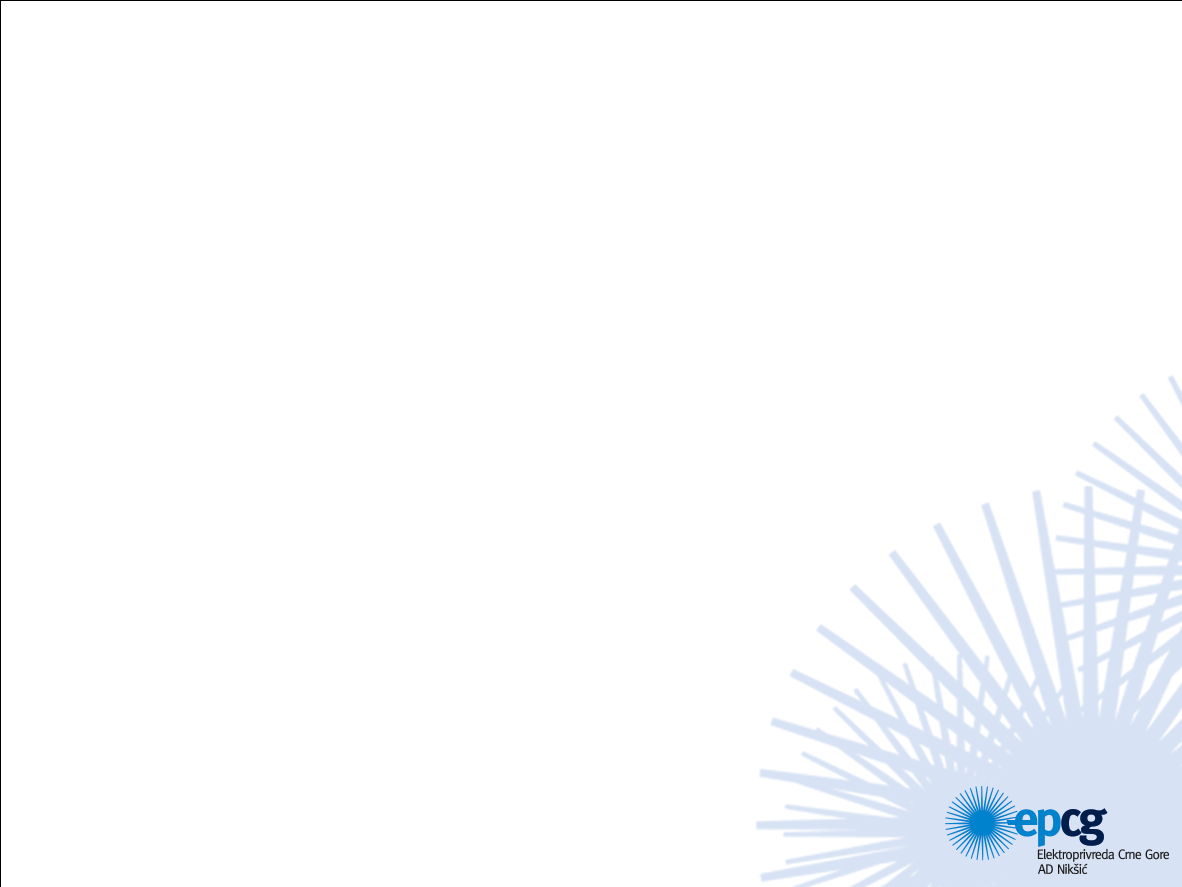 2. FMEA metoda
FMEA metoda, analizira (uticaje i posledice) greške, vrednujući faktore:                            
                R1 – faktor rizika pojave greške (tabela R1),
                R2 – faktor rizika posledica greške (tabela R2),
                R3 – faktor rizika neotkrivanja greške (tabela R3).
Indeks ukupnog rizika izračunava se:  (R = R1x R2 x R3).
Proračunata vrijednost ukupnog rizika R, poredi se sa kritičnim tj. graničnim vrijednostima datim u tabeli R.
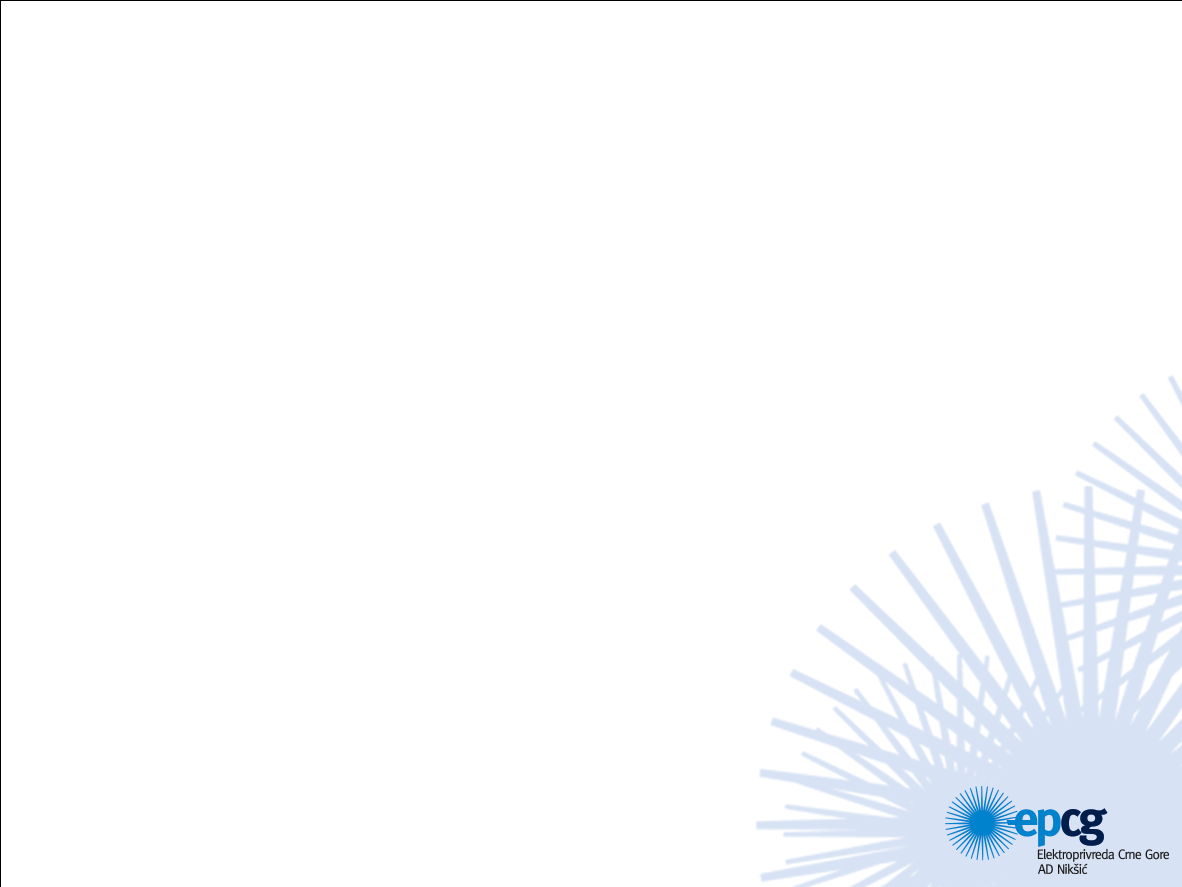 FMEA metoda (tabele za faktore (R1; R2; R3; R)
Tabela za faktor R1
Tabela za faktor R2
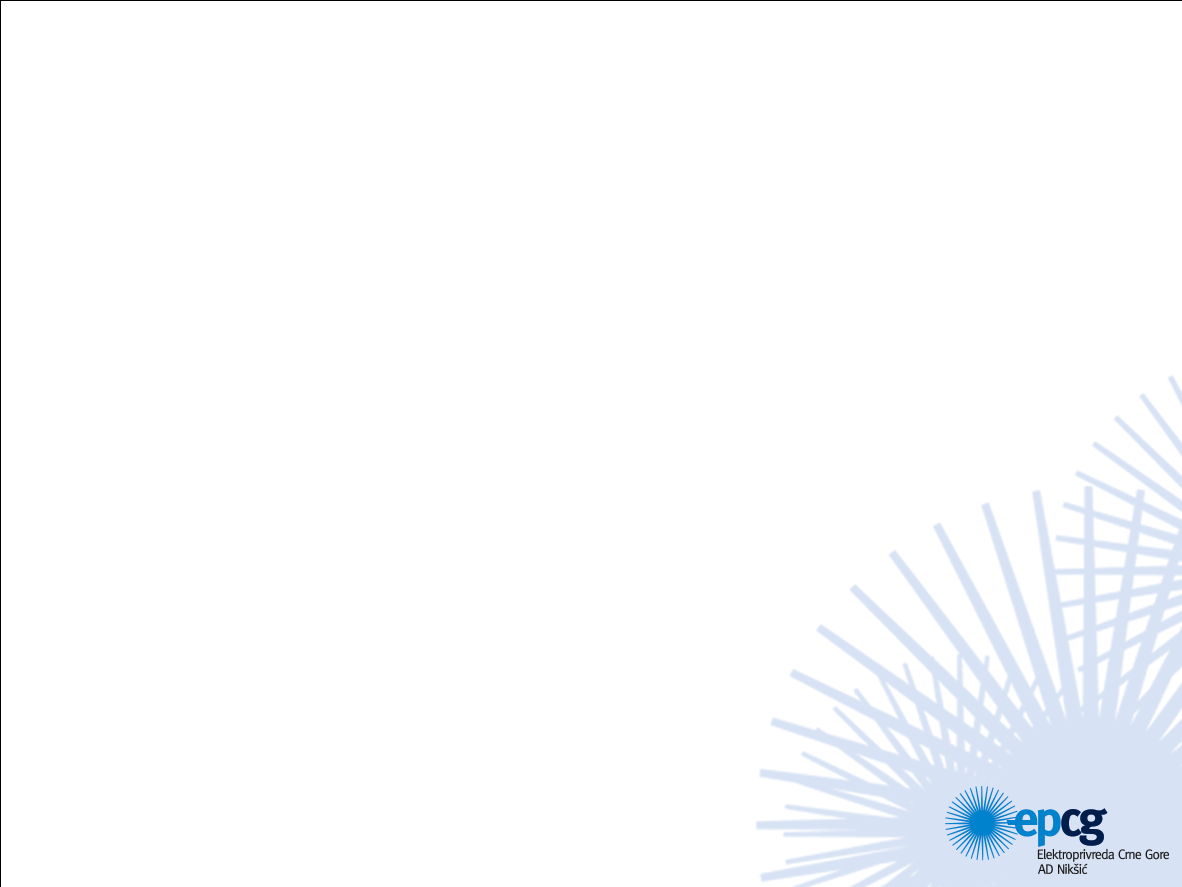 Tabela za faktor R3
Tabela za faktor R
Ako je vrijednost ukupnog rizika R: 
        (R ‹ = 50) - rizik je nizak;
        (R > 200) – rizik je kritičan;
        (R > = 200) – obavezno uvesti korektivne mjere.
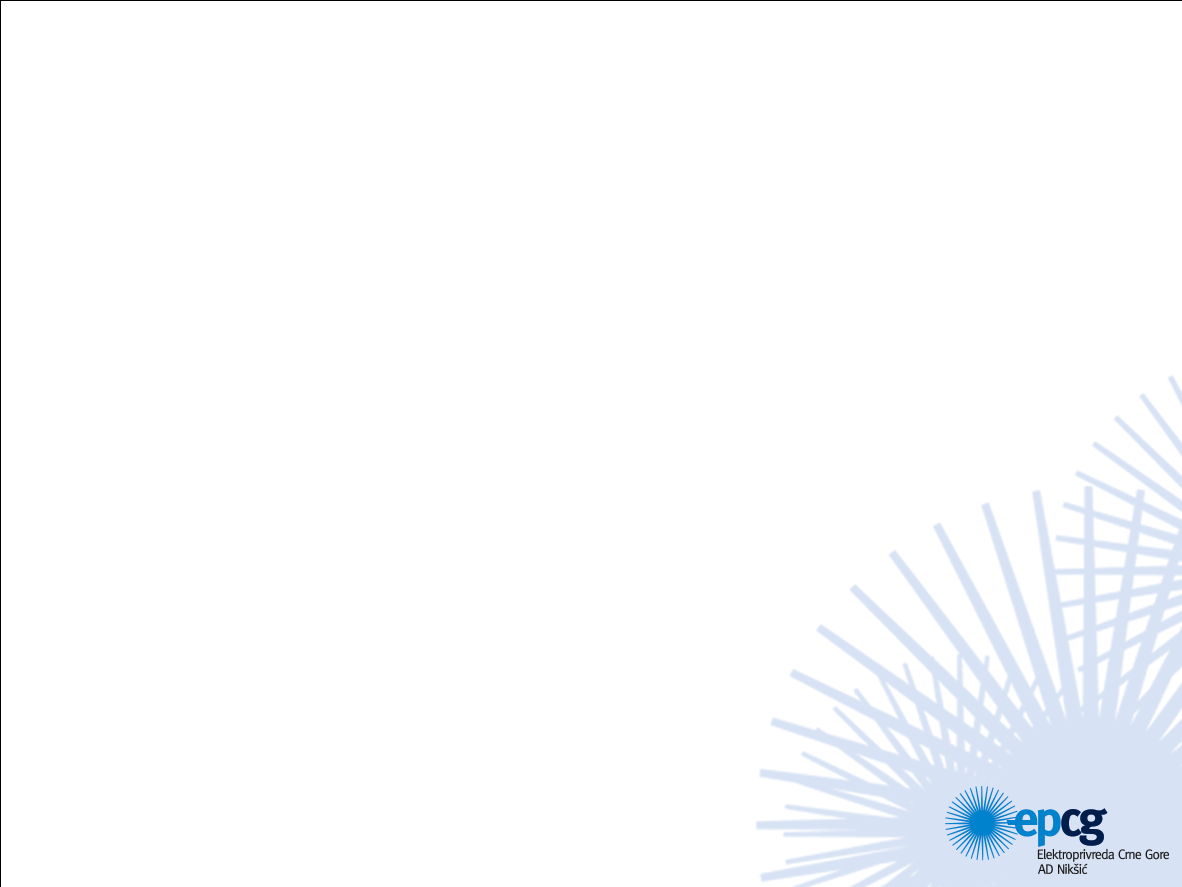 Postupci rada
Sredstva za rad
3. Išikava metoda
Nije provjeren pritisak
Ne čuje motor
Neodgovarajuća smješa goriva
Prebrza vožnja
Loš sluh
Nestrpljenjeje
Ispumpane gume
Nekompetetan automehaničar
Uvijek prekasno
Preglasan radio
Loš kvalitet
Podešenost karburacije
Neprilagođena brzina
Neispravan ventil
Emisija gasova
Primjer primjene „Išikava dijagrama“ za analizu emisije gasova sa (4) osnovna uzroka (učesnici, sredstva za rad, postupci rada i materijali) dat je sa analizom ostalih uzroka po pripadajućim osnovnim granama, na ovom slajdu.
Neopreznost
Pogrešno gorivo
Ulje nije promijenjeno
Loše održavanje
Nema uputstvo za upotrebu
Nedostatak novca
Loša obuka
Ne zna propisano gorivo
Nedovoljno podmazivanje
Nedostatak novca
Loše vozne navike
Ne zna koje treba
Pogrešno ulje
Nema uputstvo za upotrebu
Materijali
Učesnici
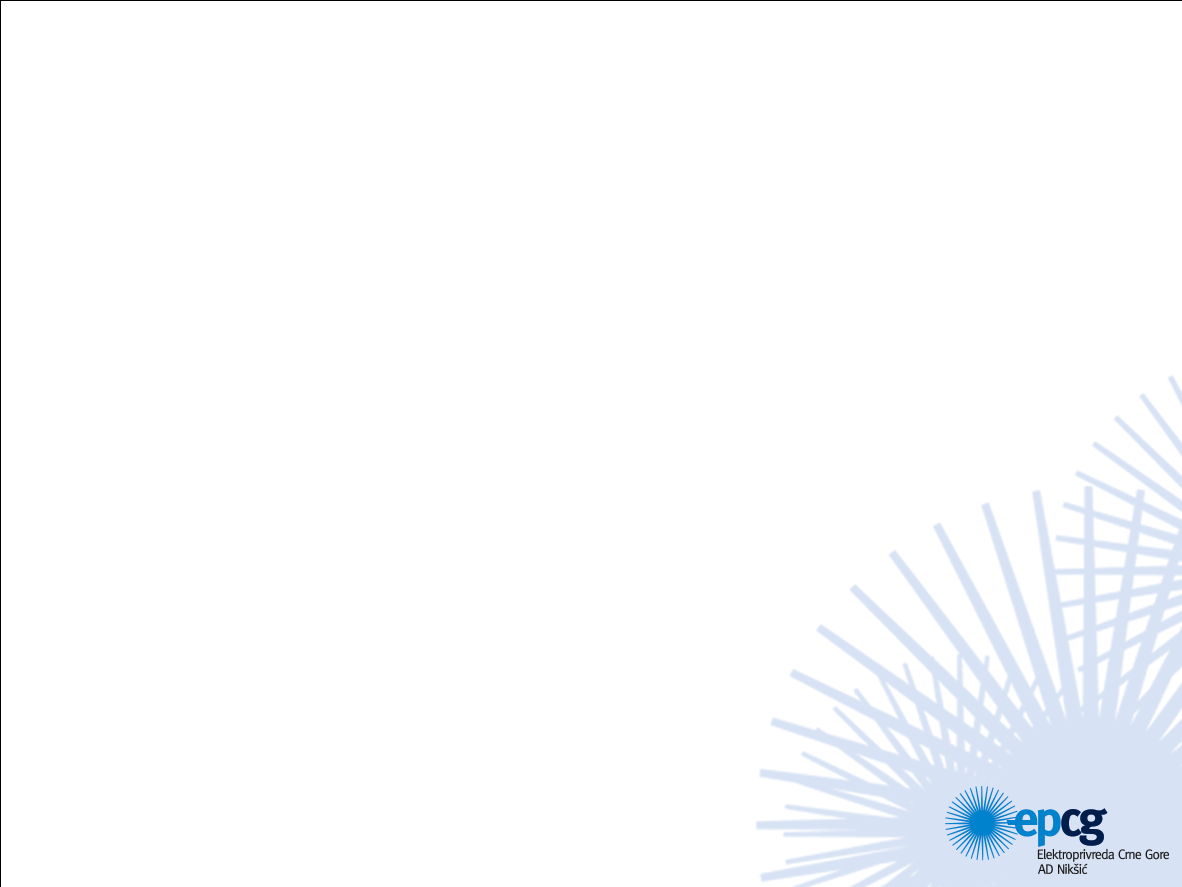 „Išikava metoda“ – dijagram „riblja kost“, svojim izgledom podsjeća na skelet ribe. Ova metoda istražuje sve uzroke koji mogu dovesti do određenih posledica.
Redosled aktivnosti za primjenu „Išikava metode“ je:
      - definisanje problema/posledice/greške,
      - izbor strukture do sedam uzroka (ljudi, oprema, materijal, okruženje, 
        metode, mjerljivost, sistem podataka),
      - razrada dijagrama i analiza svih uzroka,
      - vrednovanje nivoa uticaja sa predlogom redosleda mjera za
        njihovo otklananje.
Ocjene značaja uzroka kreću se u rasponu (5 do 10).
Metoda služi da se izdvoje osnovni uzroci/problemi koji se rešavaju nekom od preporučenih metoda zavisno od određenog područja rada.
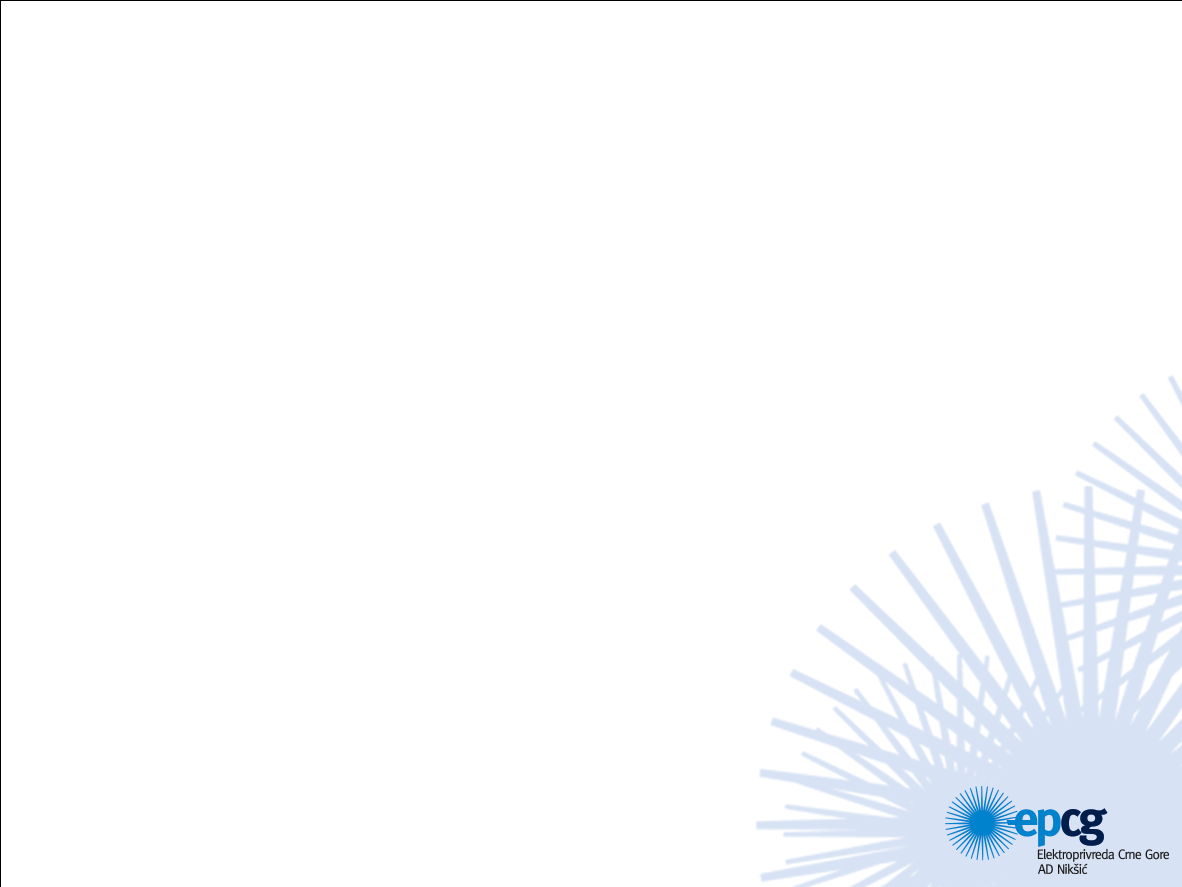 4. Bezbjednost i zdravlje na radu
Pod pojmom „bezbjednost i zdravlje na radu“, podrazumijeva se obezbjeđenje uslova na radu, radi smanjenja povreda, profesionalnih oboljenja i oboljenja u vezi sa radom i stvaranje uslova za puno fizičko, psihičko i socijalno zadovoljstvo zaposlenih.
Sistem tehničke zaštite bezbjednosti i zdravlja na radu i radnoj okolini podrazumijeva interakciju različitih aspektnih činilaca u smislu zakonodastva, inspekcija, osiguranja, tehničkih saznanja, službe medicine rada i zaštite na radu, informisanja, obrazovanja i specijalističke edukacije.
Direktive, standardi, državni zakoni i propisi definišu opšte obaveze i odgovornosti (poslodavca/zaposlenog) za minimum bezbjedonosnih uslova i obaveznu procjenu rizika, osoblja izloženog  štetnom uticaju, koji potiču od materijala kancerogenog, mutagenog, hemijskog, radioaktivnog, uticaja elektromagnetnih polja, jonizujećeg zračenja, toplotnih, mehaničkih, fizičkih i drugih utcaja.
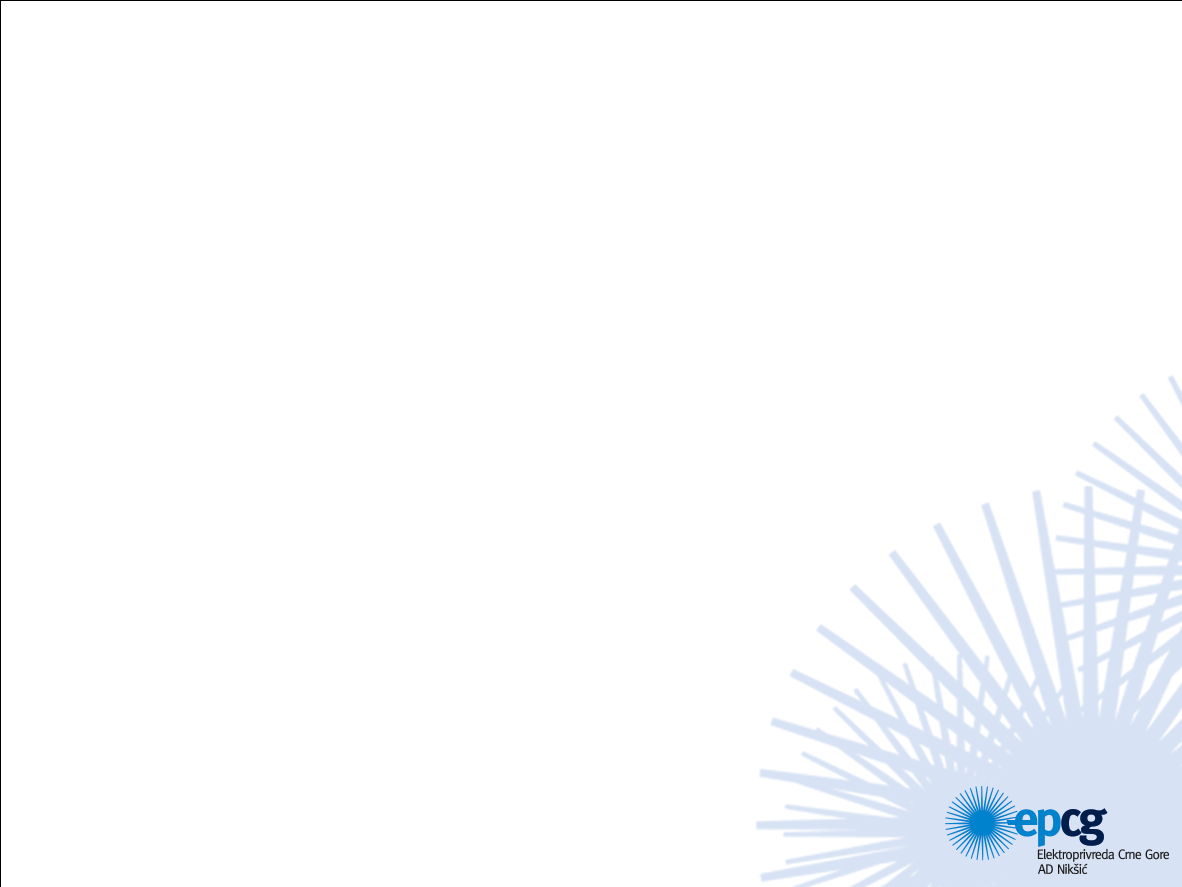 Na standardnim obrazcima evidentiraju se svi štetni uticaji i opasnosti, uslovi, napori, nadražaji, opasnosti za radno mjesto i radnu sredinu, učestalost i vrijeme trajanja izloženosti pojedinim opasnostima i štetnostima.
Na bazi prikupljenih podataka za svako radno mjesto i radnu sredinu i kriterijuma za ocjenu nivoa rizika na radu vrši se procjena nivoa rizika u funkciji vjerovatnoće nastanka udesa i nivoa moguće posledice.
Tabela za procjenu nivoa rizika na radu
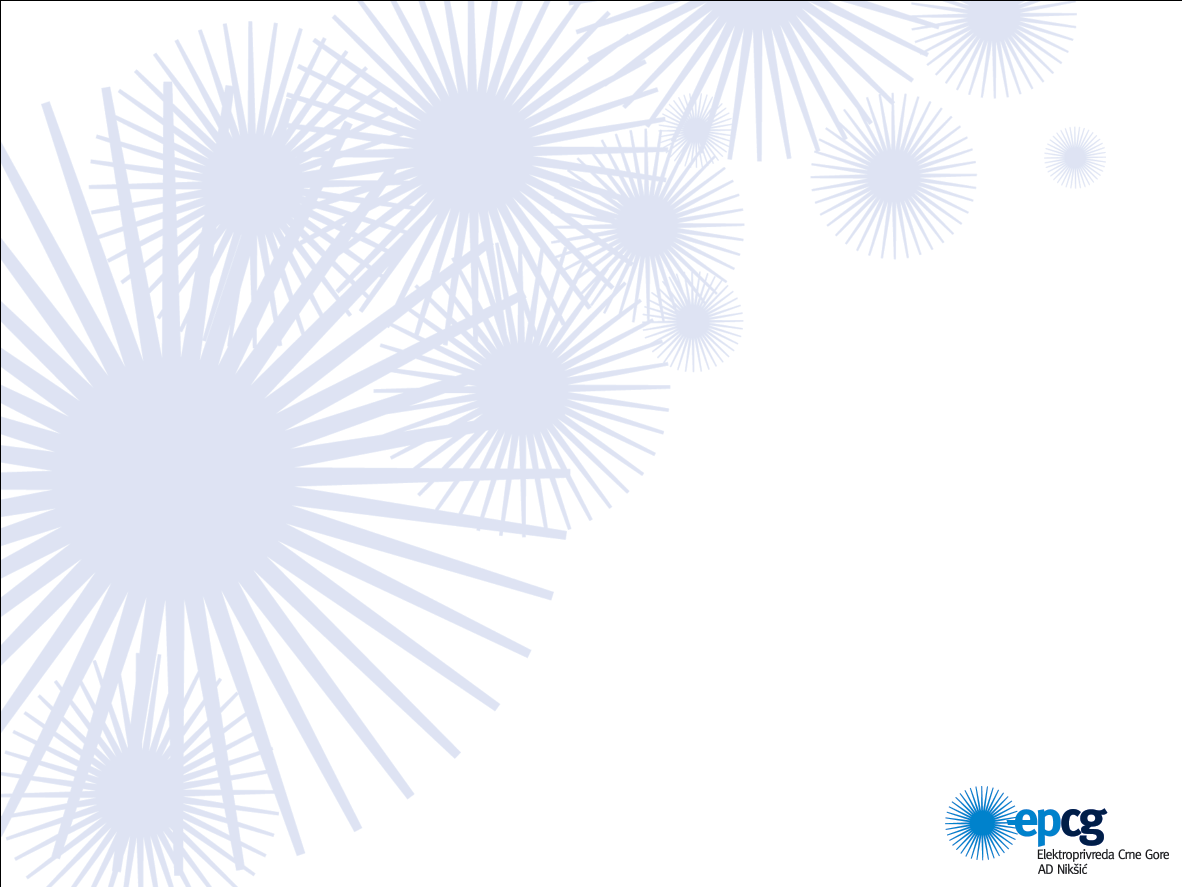 VII – Zaključna razmatranja
U radu je prikazana preporuka primjene određenih metoda i tehnika za kvantifikovanje i minimiziranje rizika, sa akcentom na zaštitu životne i radne sredine.
Za postizanje ciljnih rezultata, nekog poslovnog sistema, glavna pokretačka snaga je primjena procjene i upravljanja rizikom poslovnim procesom, na bazi ulaznih i izlaznih mjerljivih indikatora.
Uslov za kvantifikovanje nivoa rizika, ključnih strukovnih procesa i minimiziranje uzroka, je specijalistička obuka i redovna edukacija glavnog i operativnog menadžmenta poslovnog sistema.
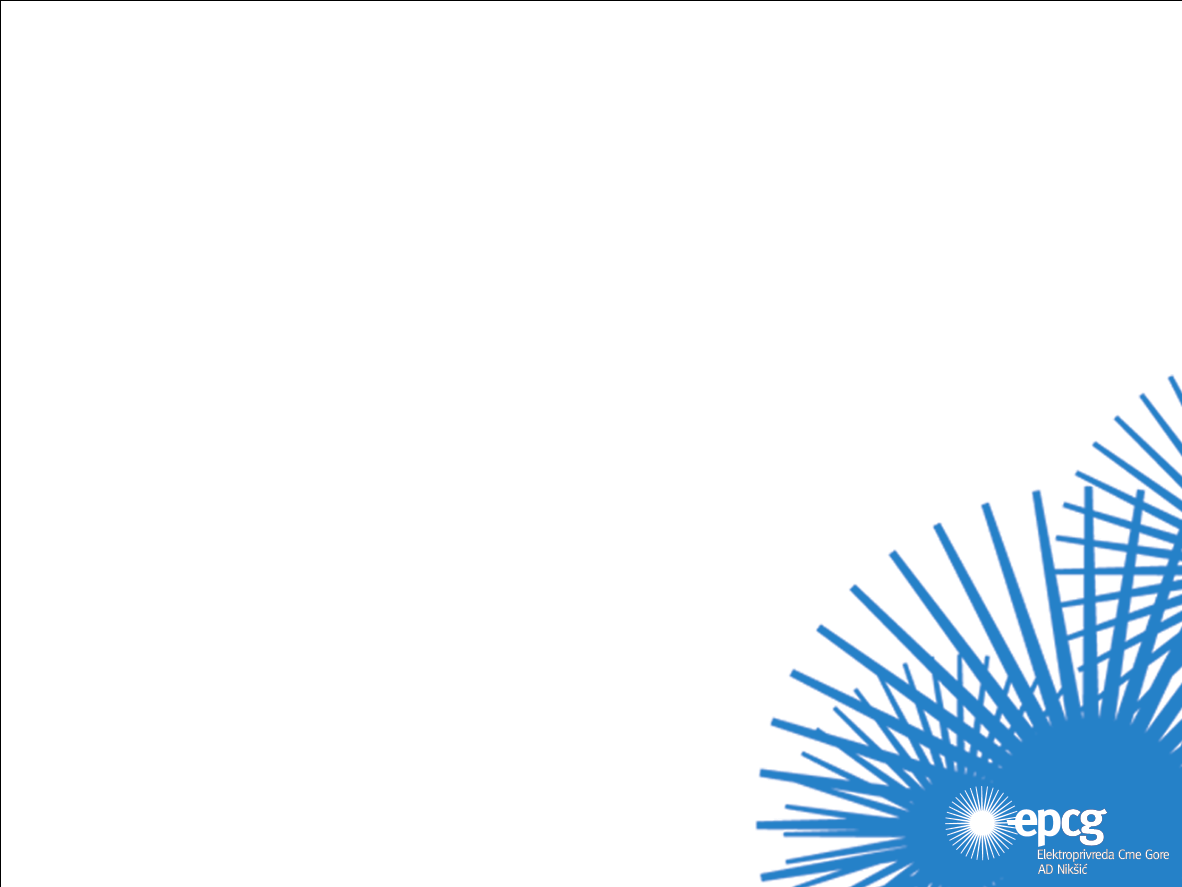 H v a l a    n a    p a ž nj i  !